Change is the only constant, 
but it doesn’t have to be a threat
Susan Stroud
Analyst, No Bull Ag
THIS IS A SOLICITATION. Reproduction or rebroadcast of any portion of this information is strictly prohibited without written permission. The information reflected herein is derived from sources believed to be reliable; however, this information is not guaranteed as to its accuracy or completeness. In an effort to combat misleading information, No Bull has performed its due diligence to ensure that all material information is provided within this report, though specific information related to your investment, hedging or speculative situation may not be included. Opinions expressed are subject to change without notice. This company and its officers, directors, employees and affiliates may take positions for their own accounts in contracts referred to herein. Trading futures involves risk of loss. Past performance is not indicative of future results.
NOBULLAG.COM
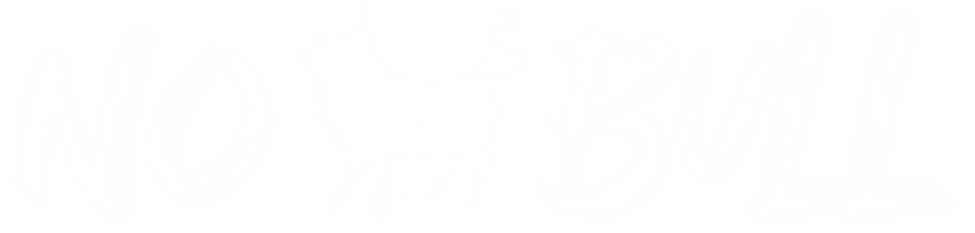 Change is the Only Constant
NOBULLAG.COM
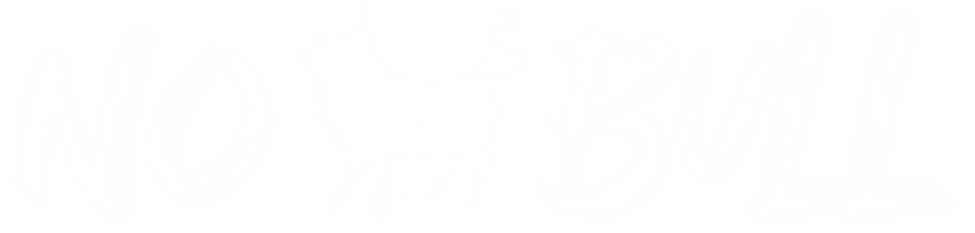 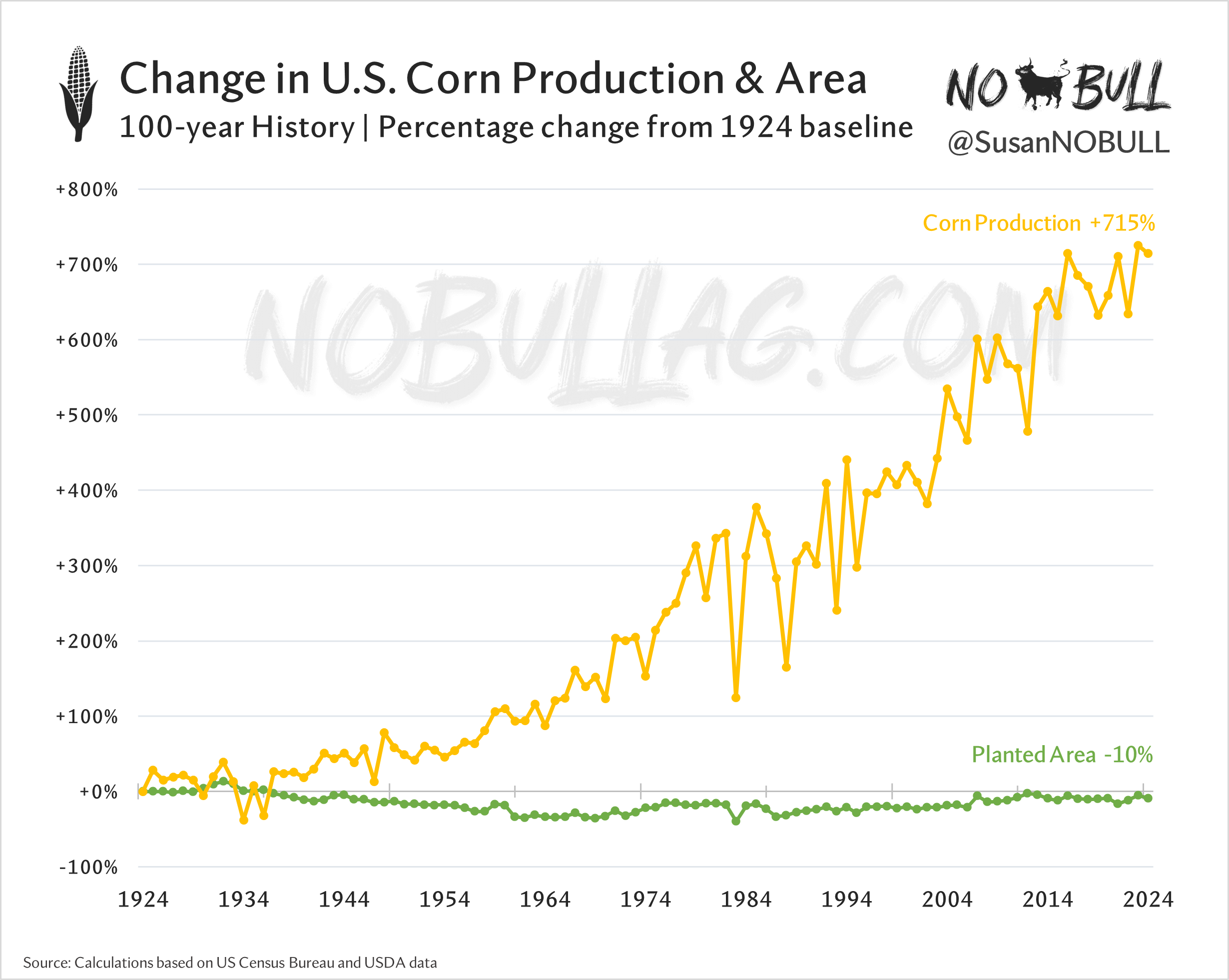 NOBULLAG.COM
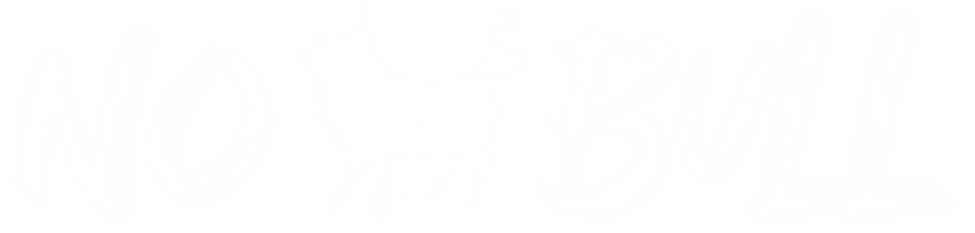 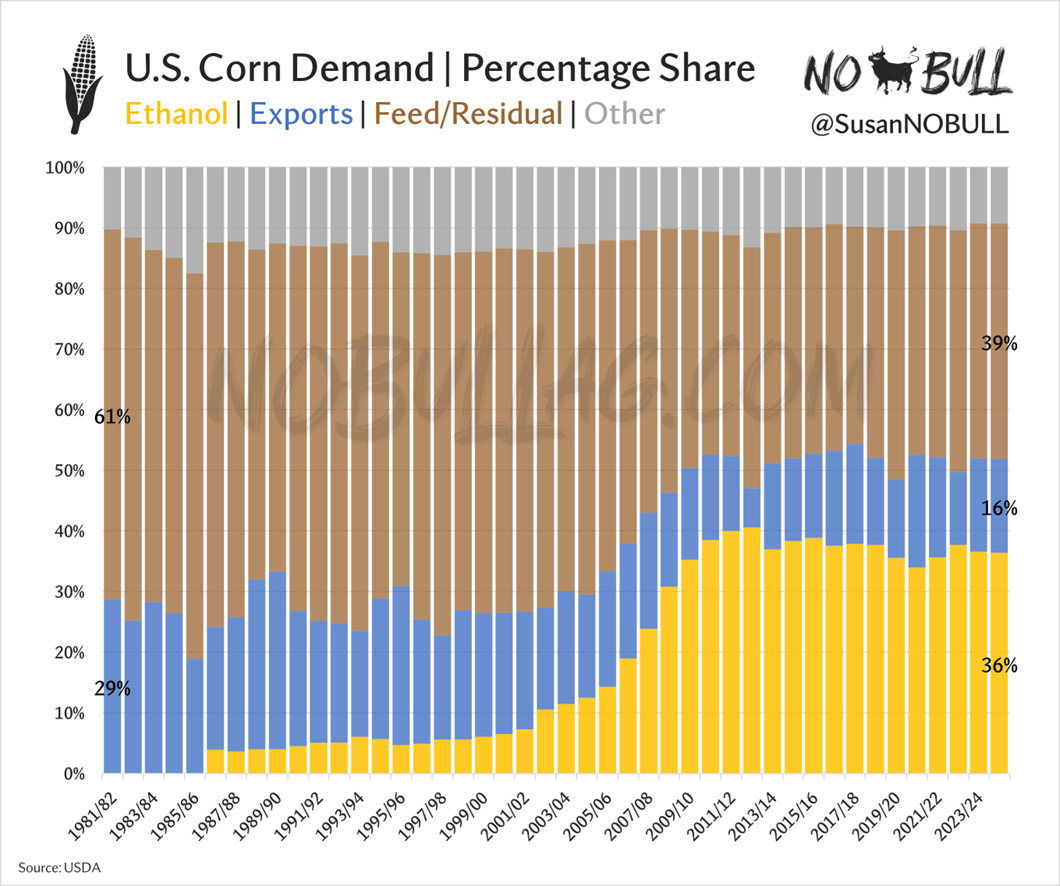 NOBULLAG.COM
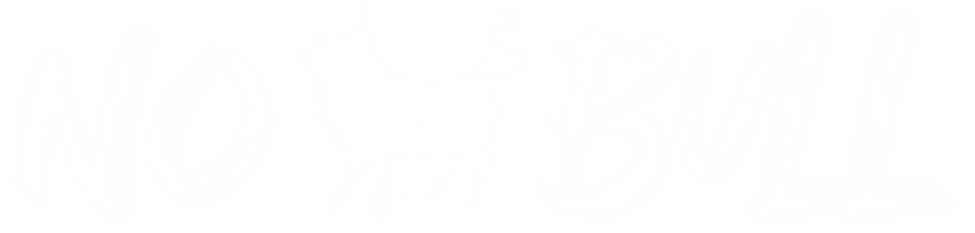 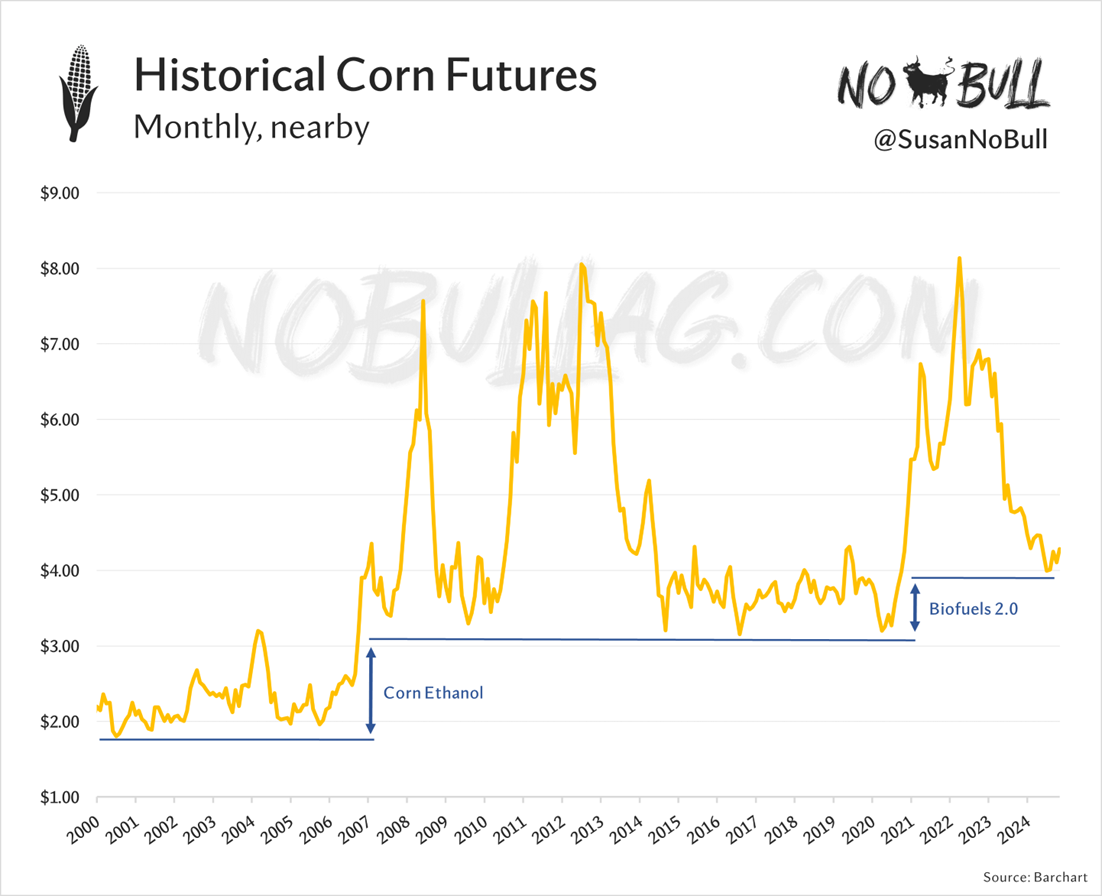 NOBULLAG.COM
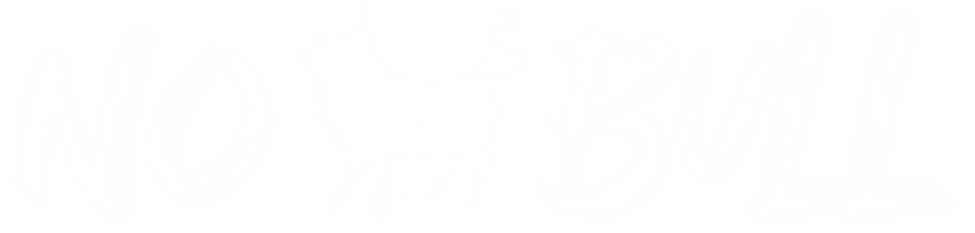 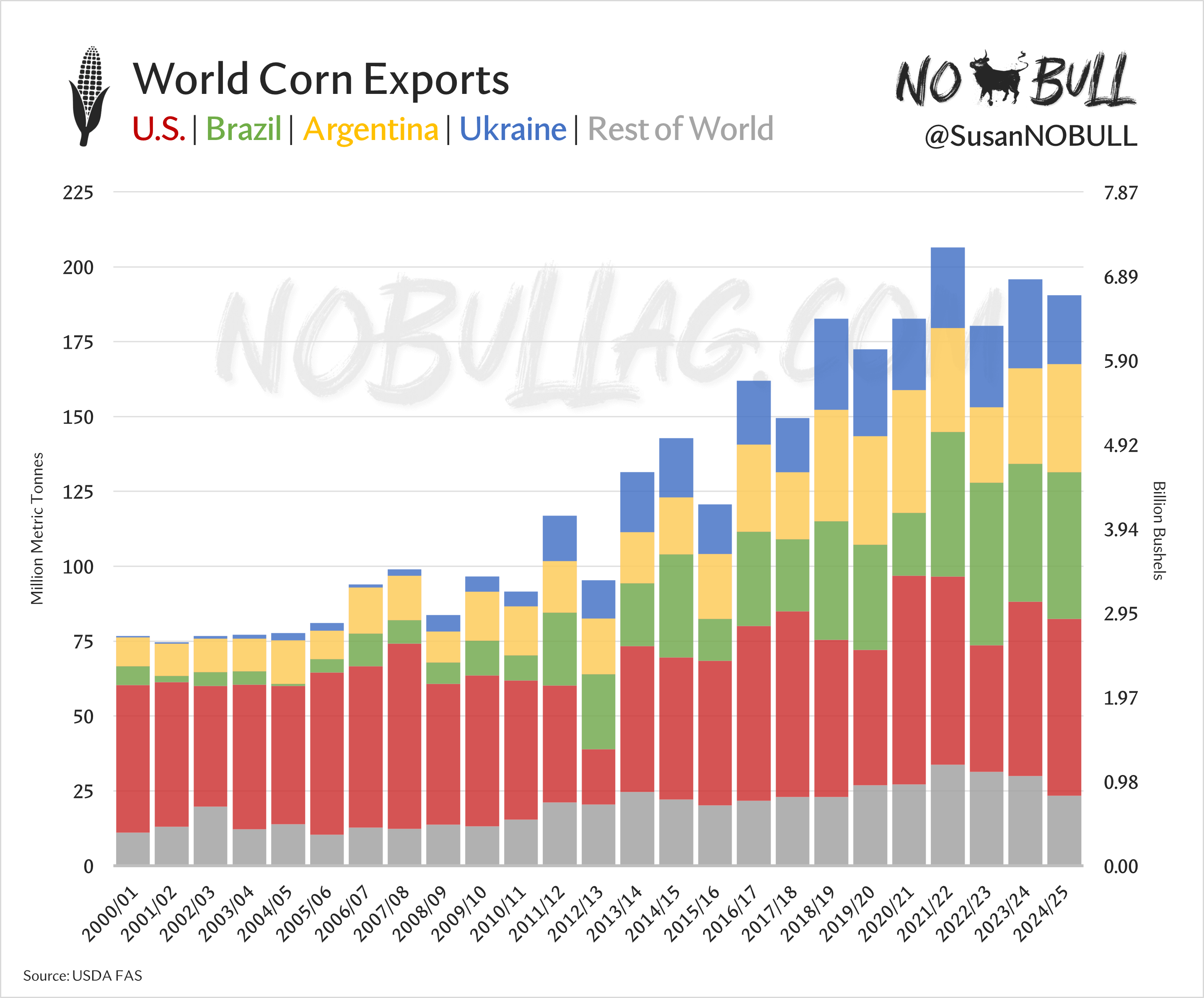 NOBULLAG.COM
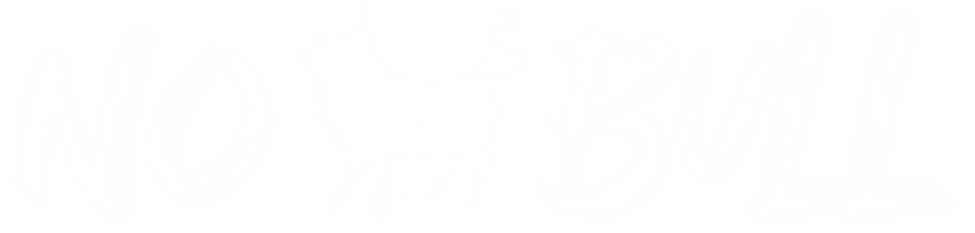 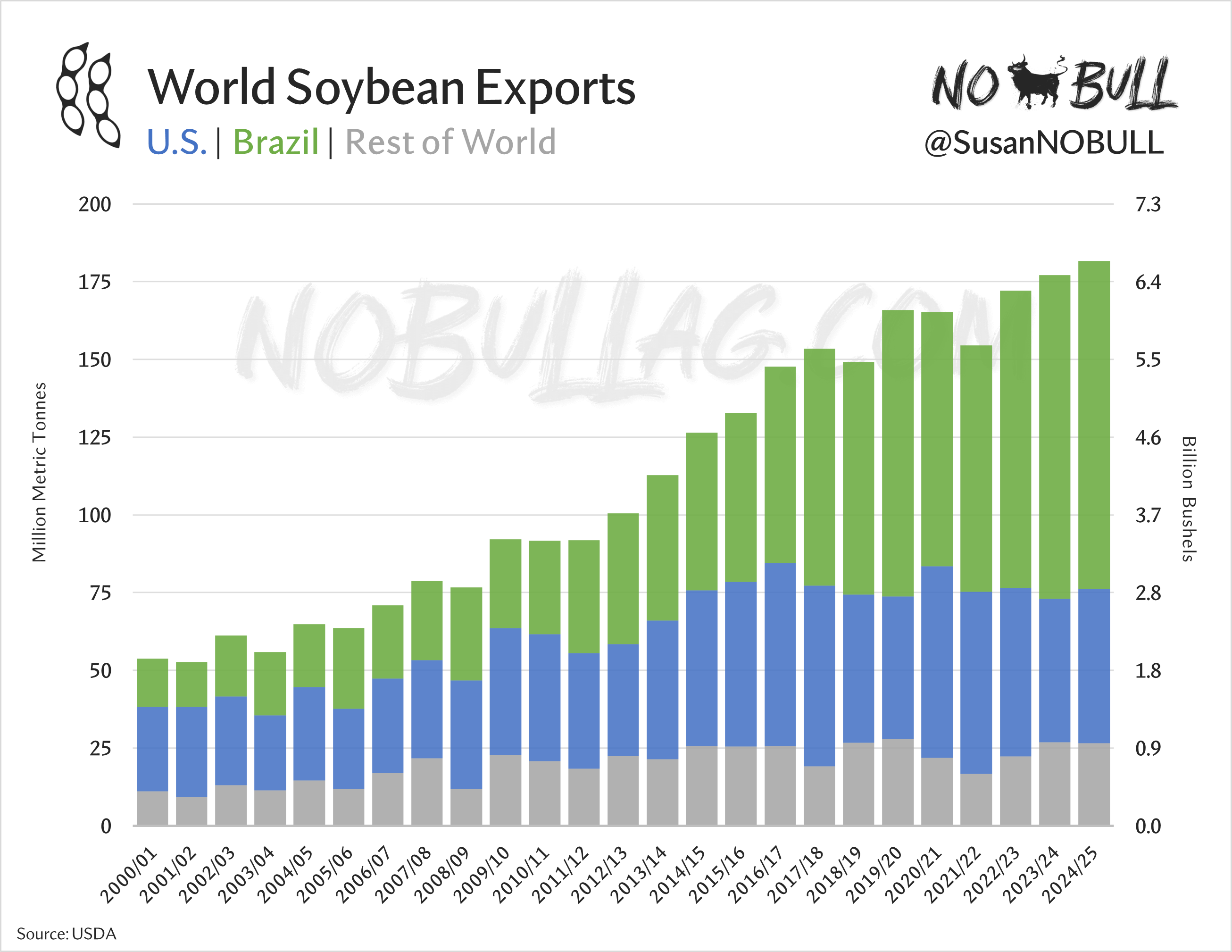 NOBULLAG.COM
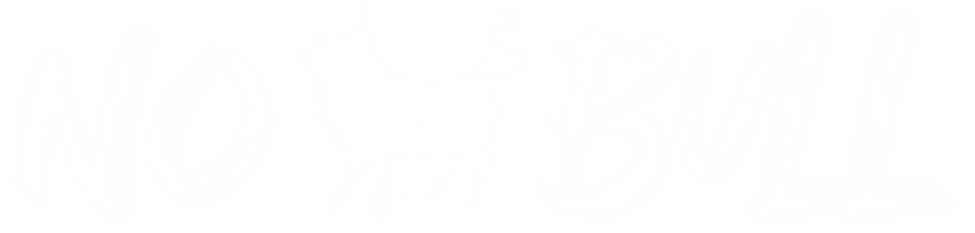 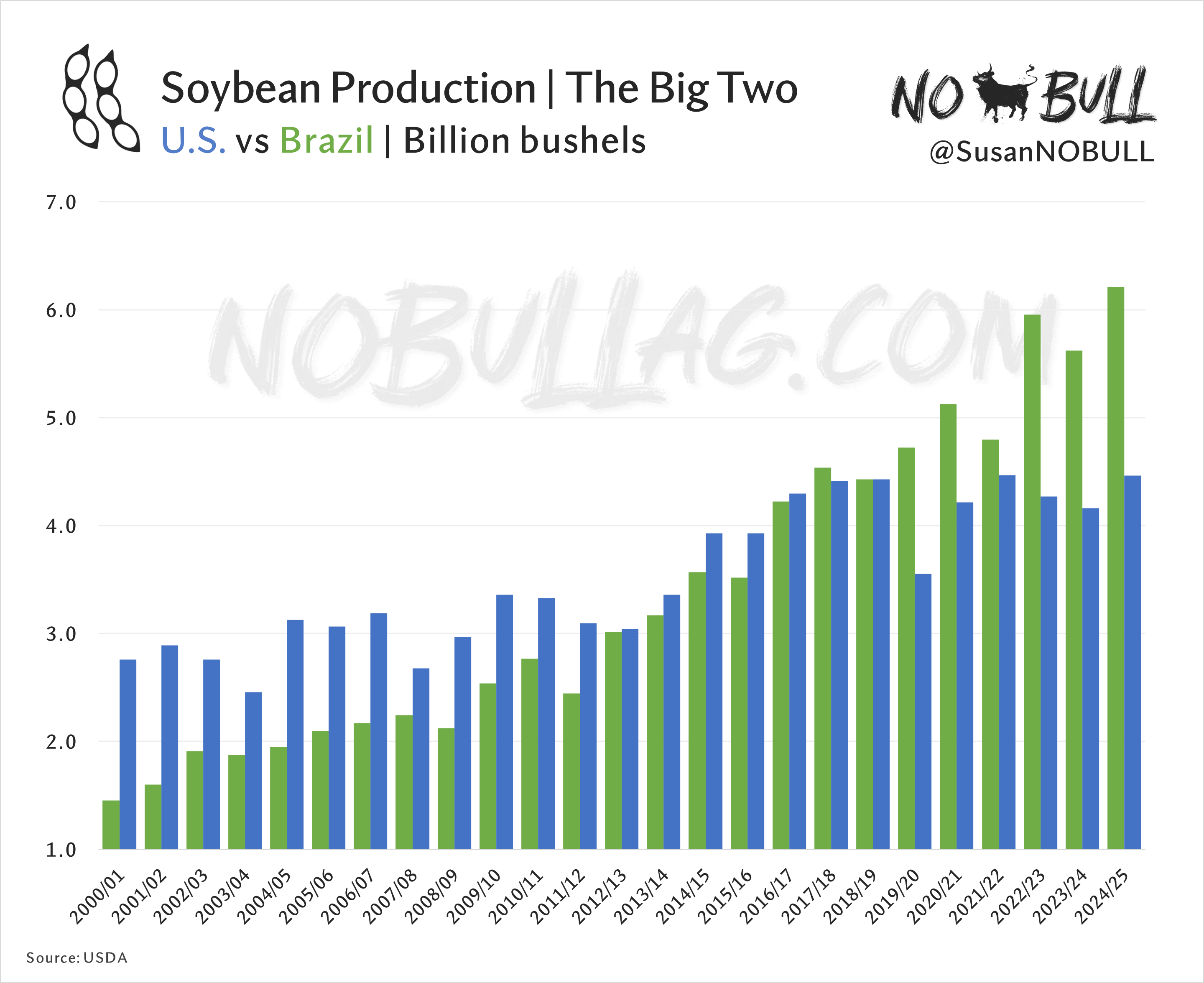 NOBULLAG.COM
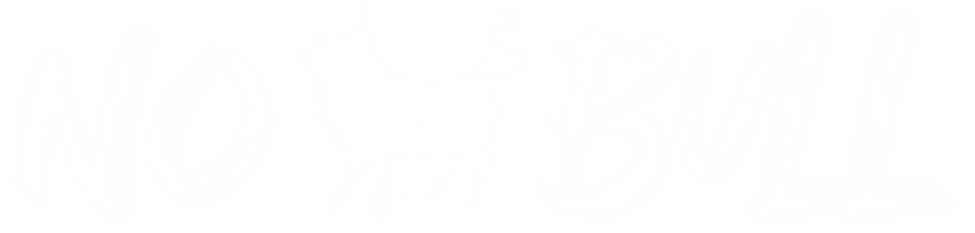 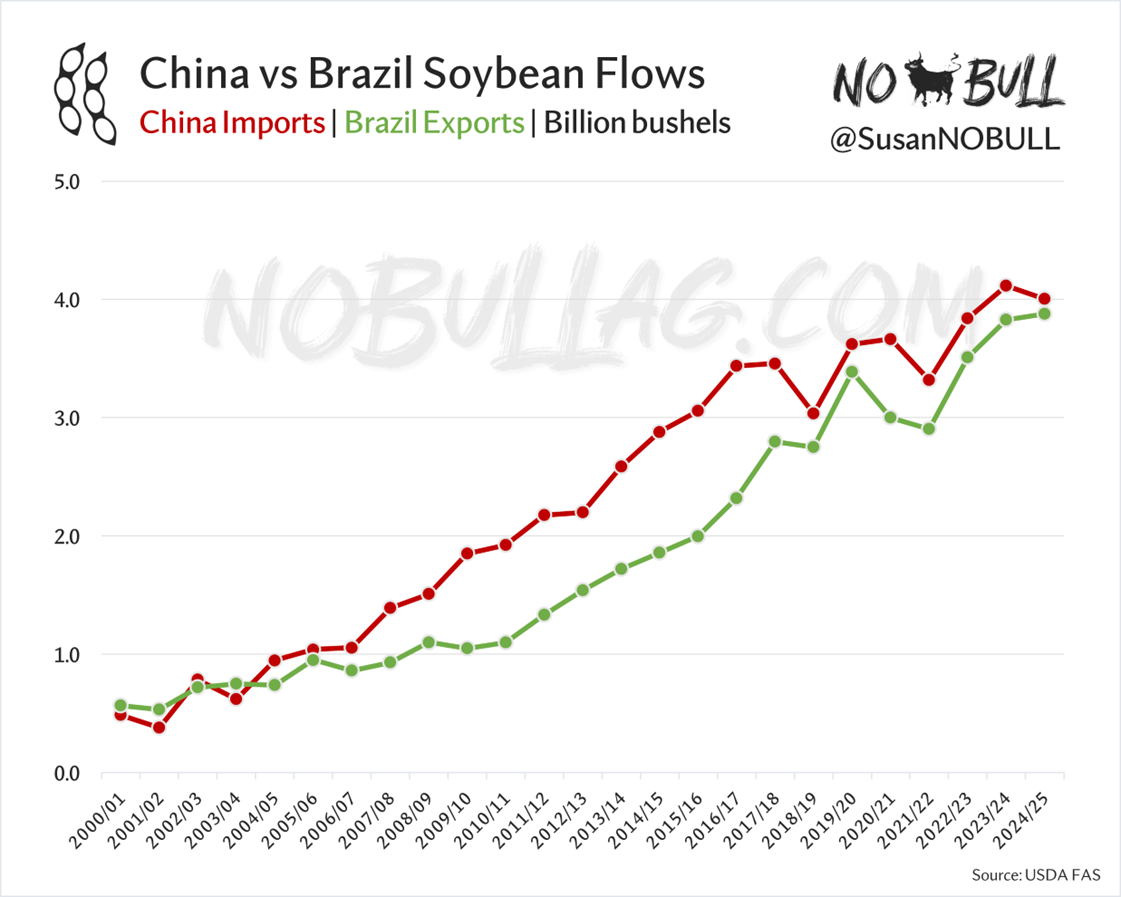 NOBULLAG.COM
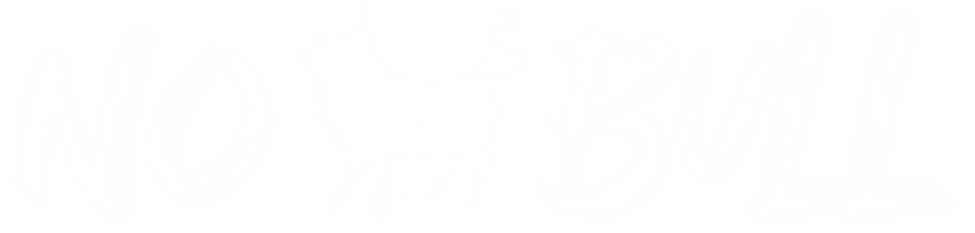 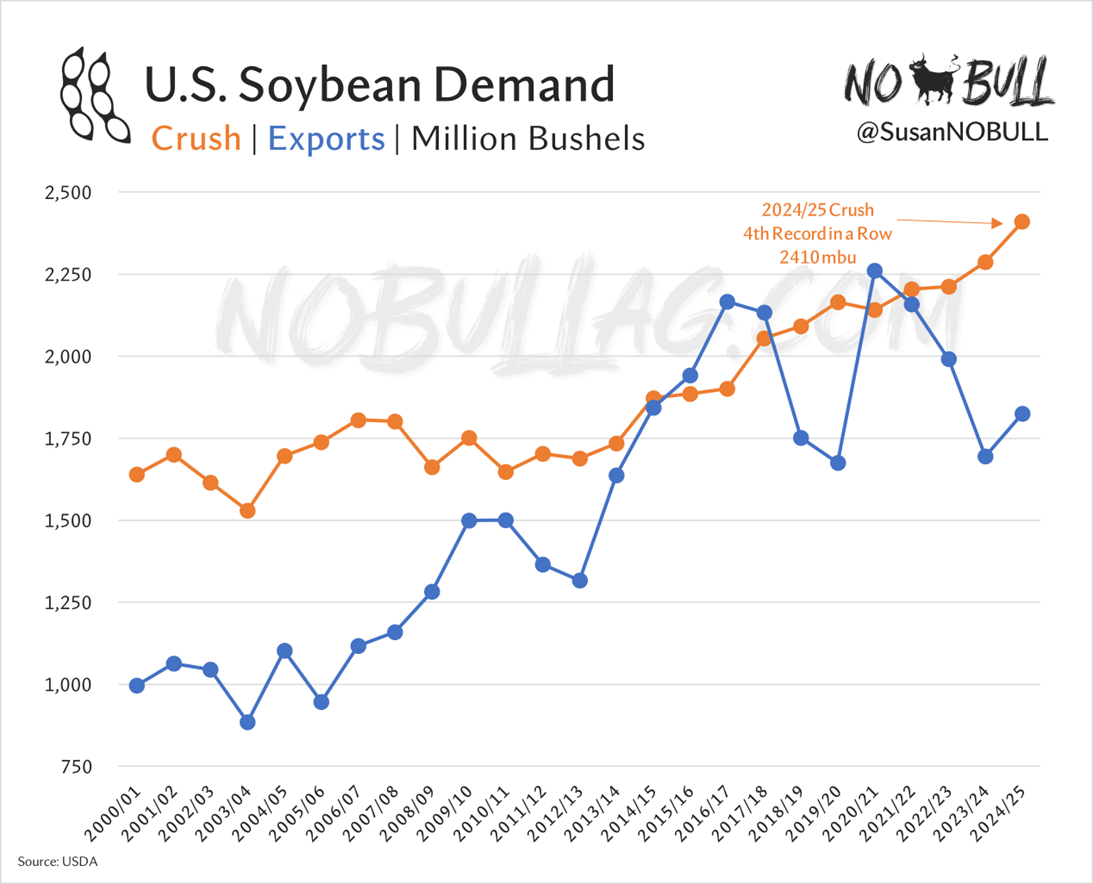 NOBULLAG.COM
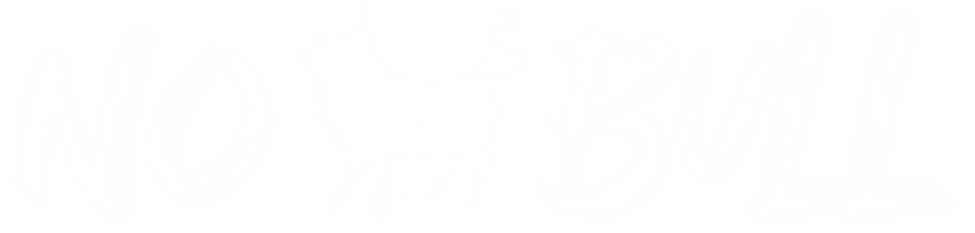 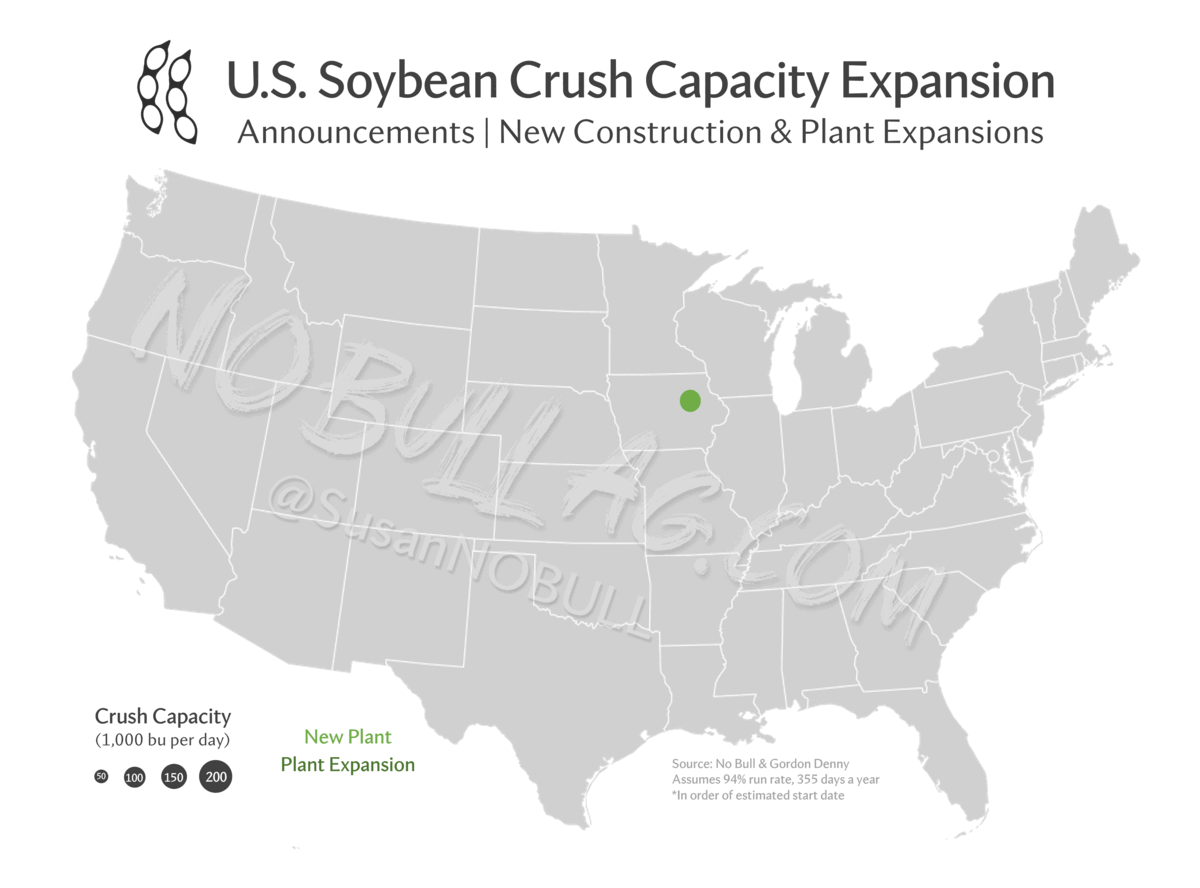 NOBULLAG.COM
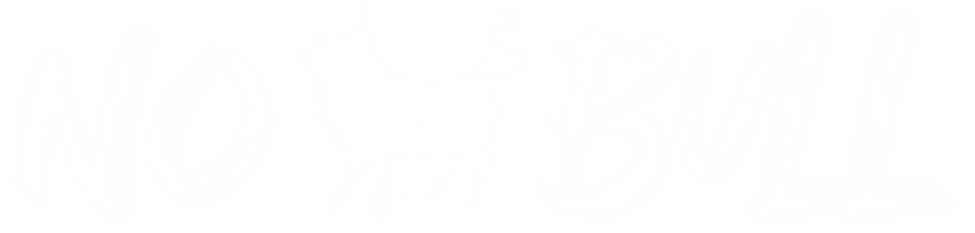 Hasta la vista, Emissions
California’s Low Carbon Fuel Standard legislates a reduction in the carbon intensity of transportation fuels sold in or supplied to California
California = $4.1T economy
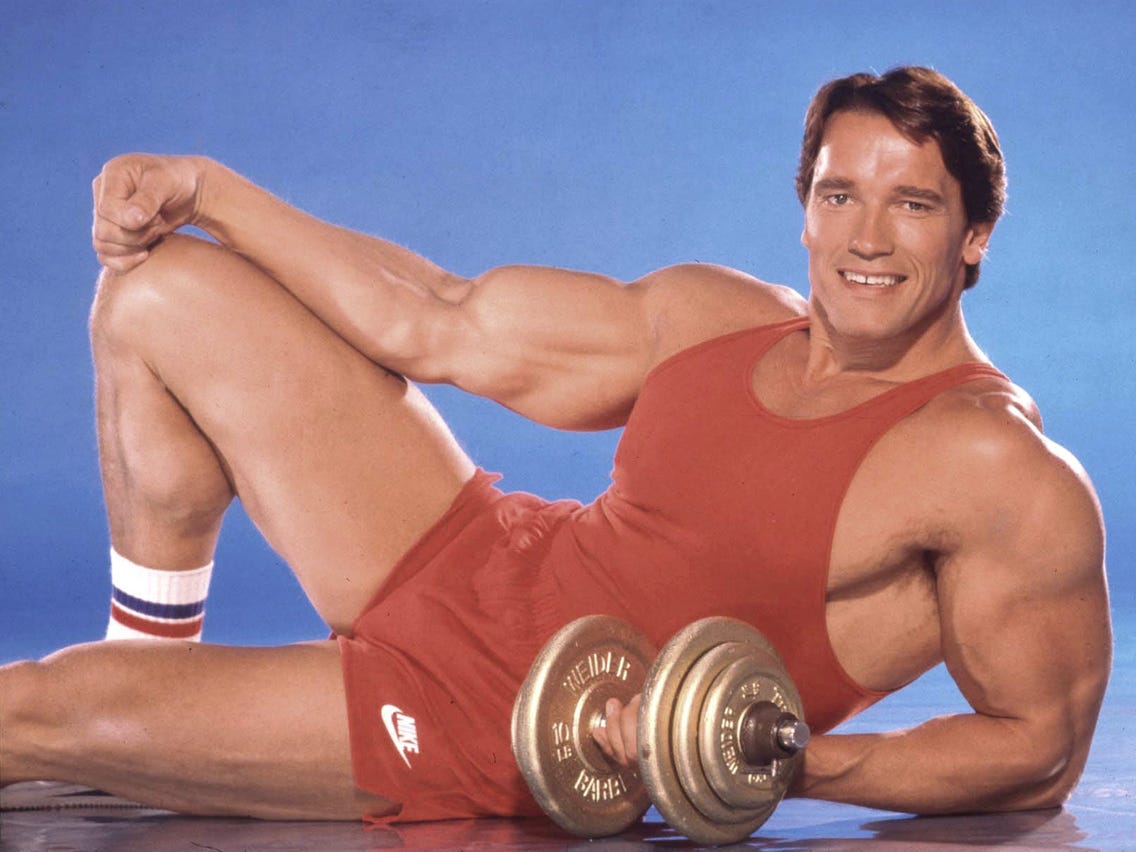 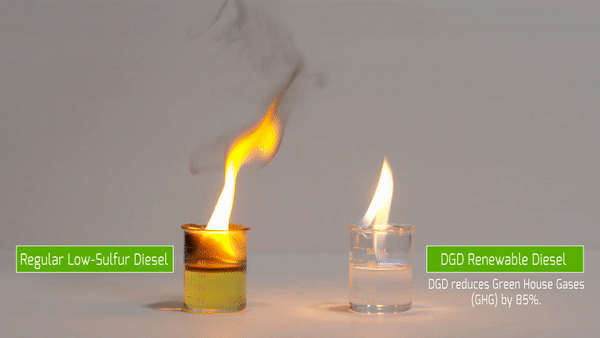 Spurred a revolution in biomass-based diesel production
 Renewable Diesel
‘Drop-in’ fuel, one-for-one replacement
NOBULLAG.COM
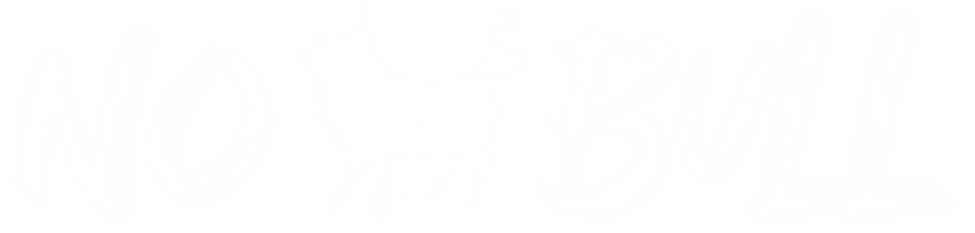 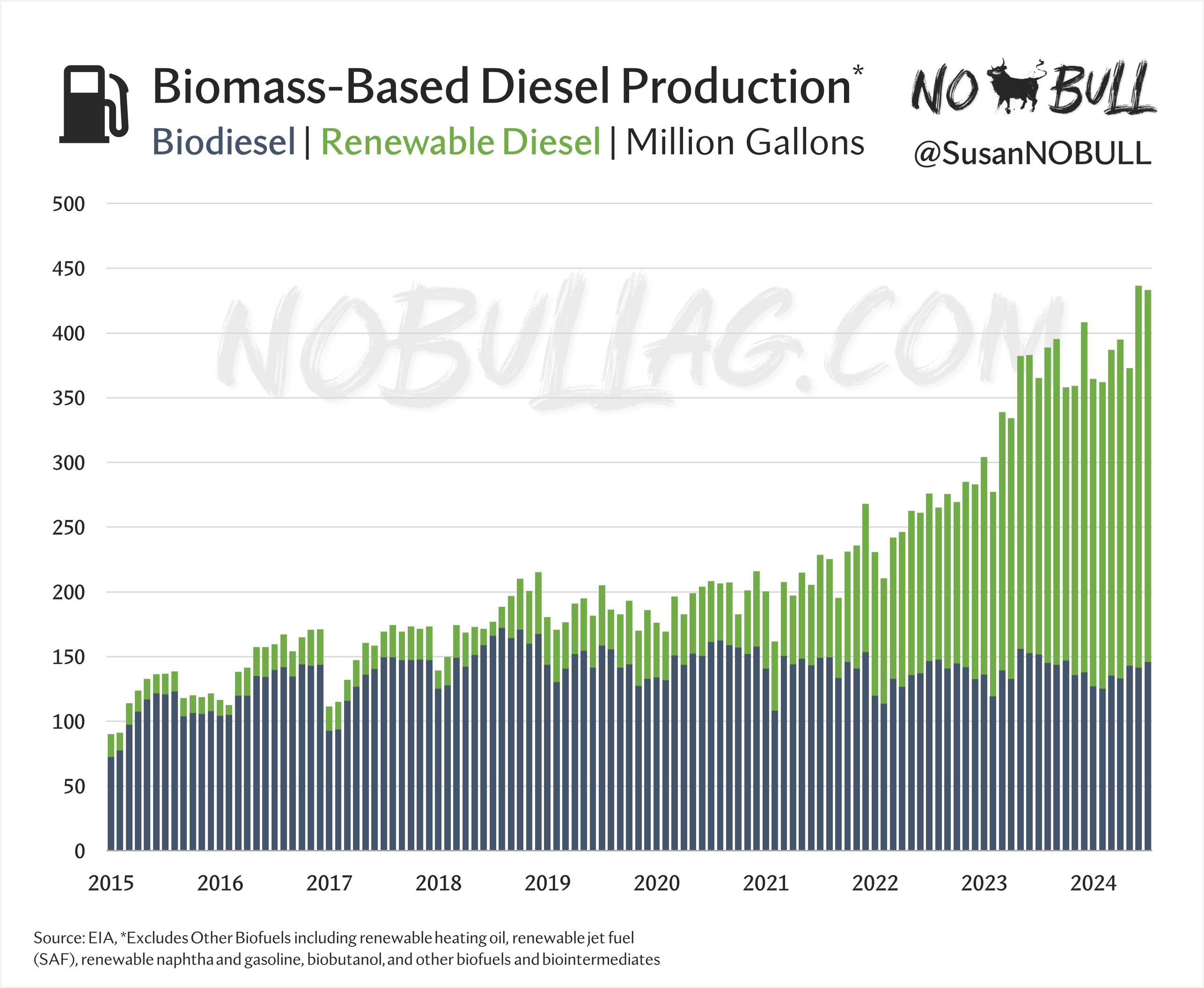 NOBULLAG.COM
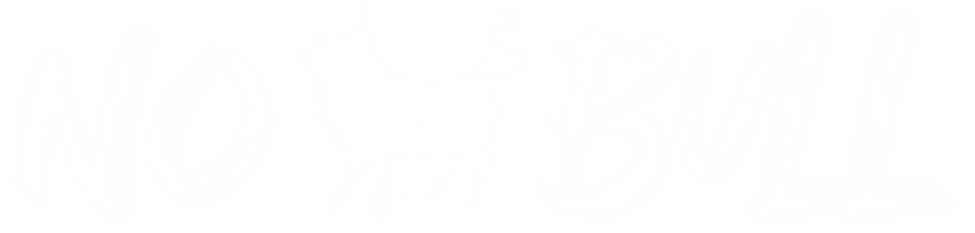 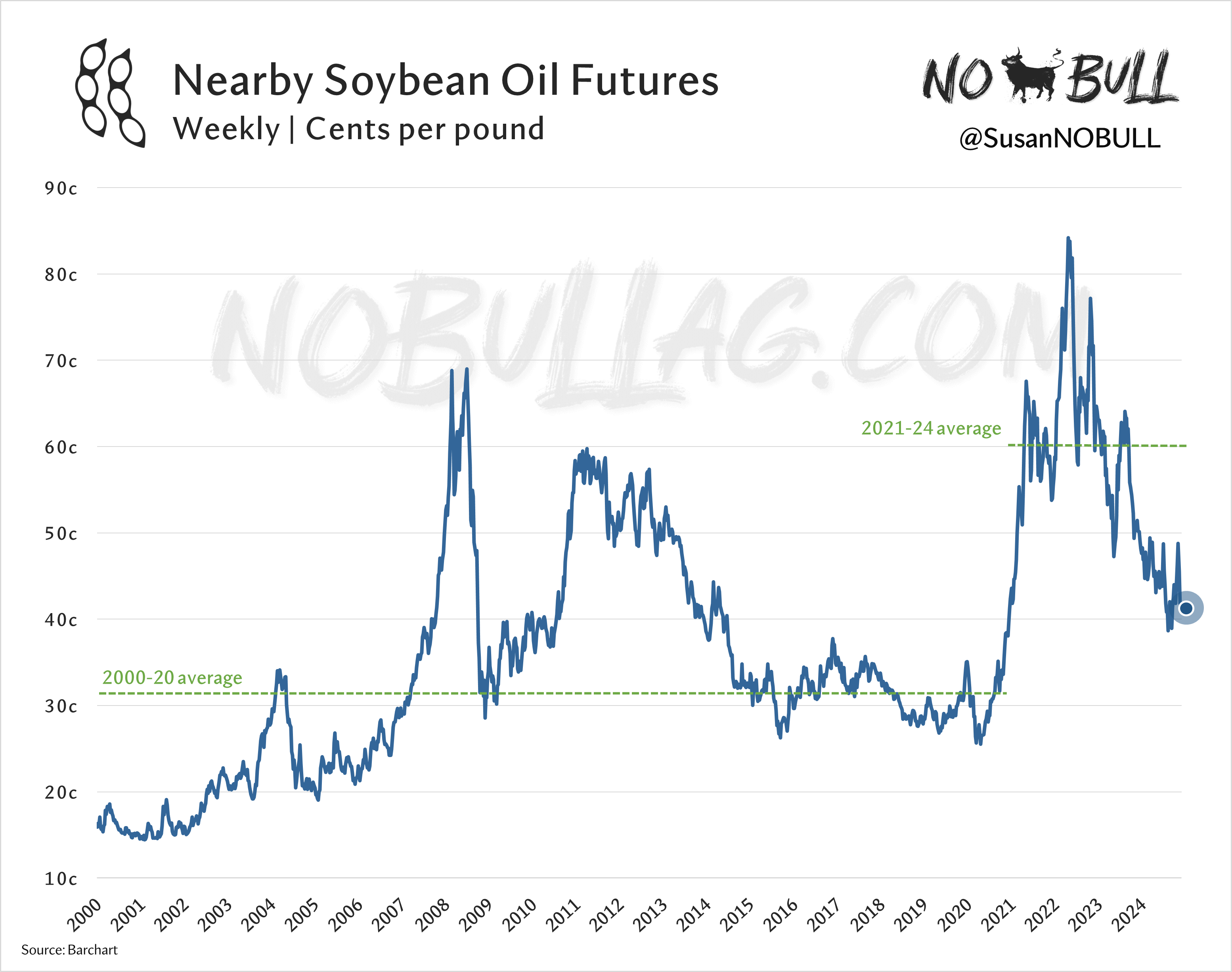 NOBULLAG.COM
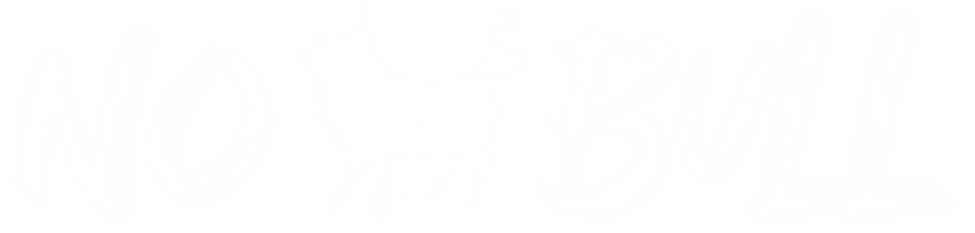 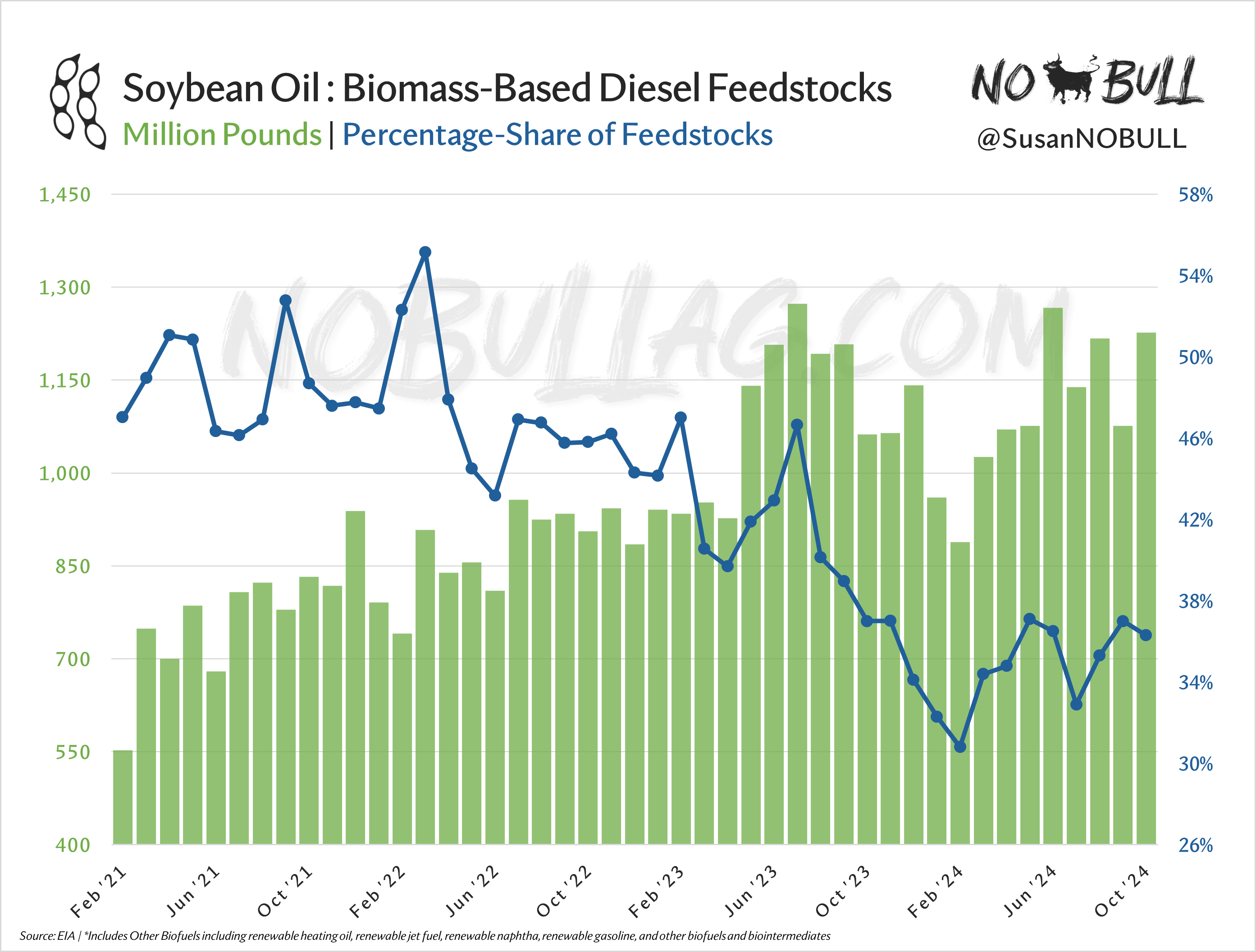 NOBULLAG.COM
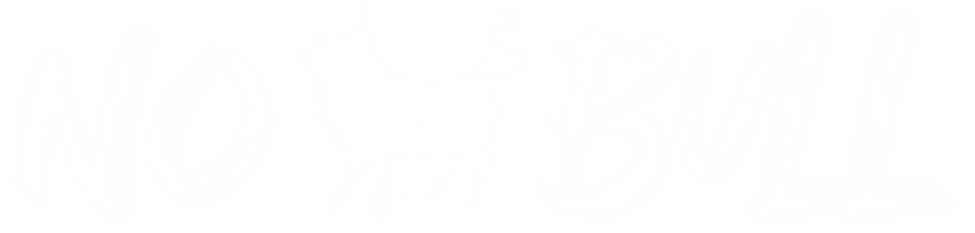 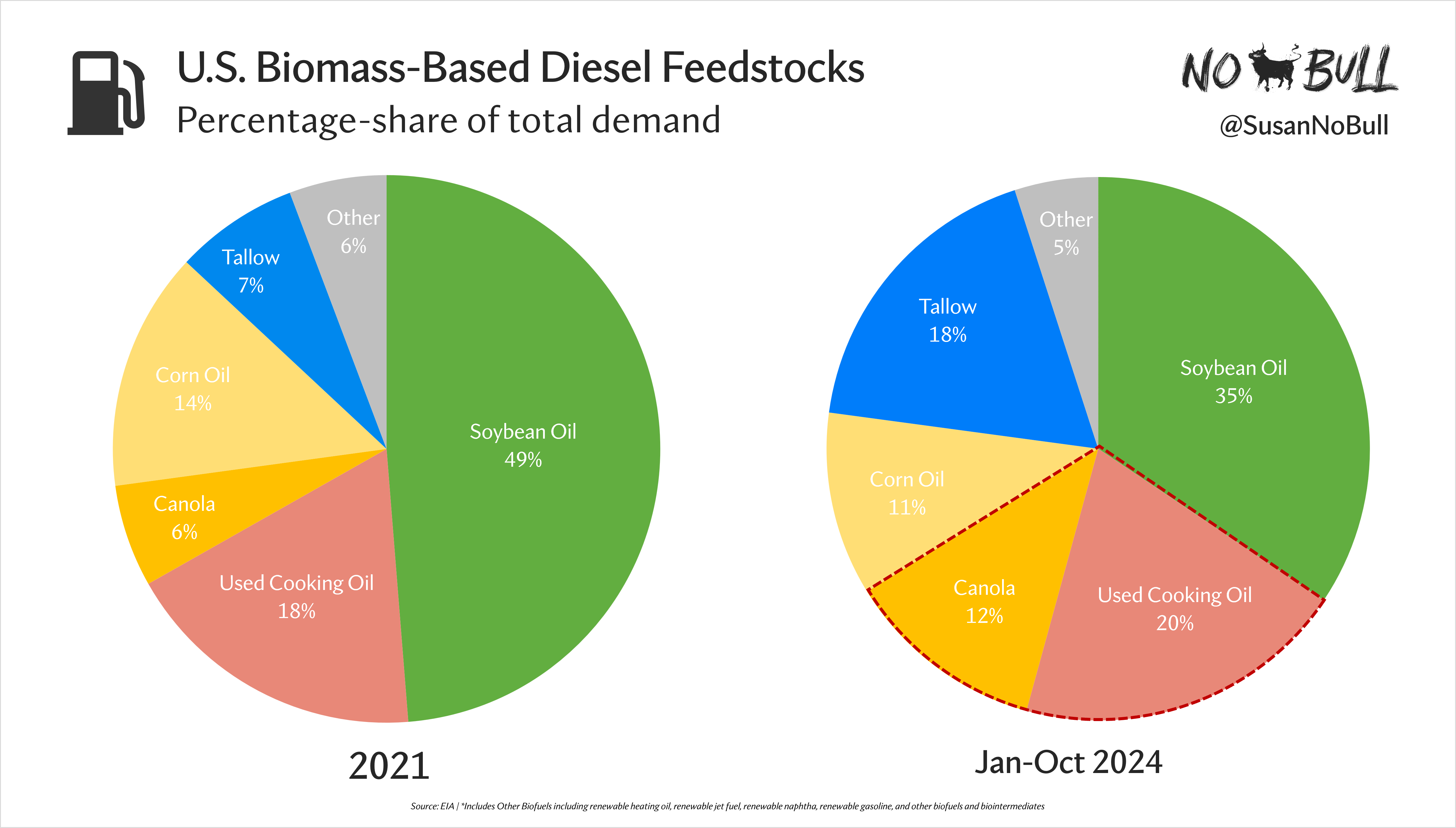 NOBULLAG.COM
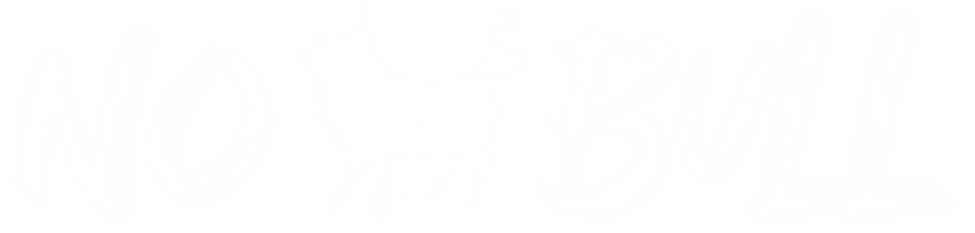 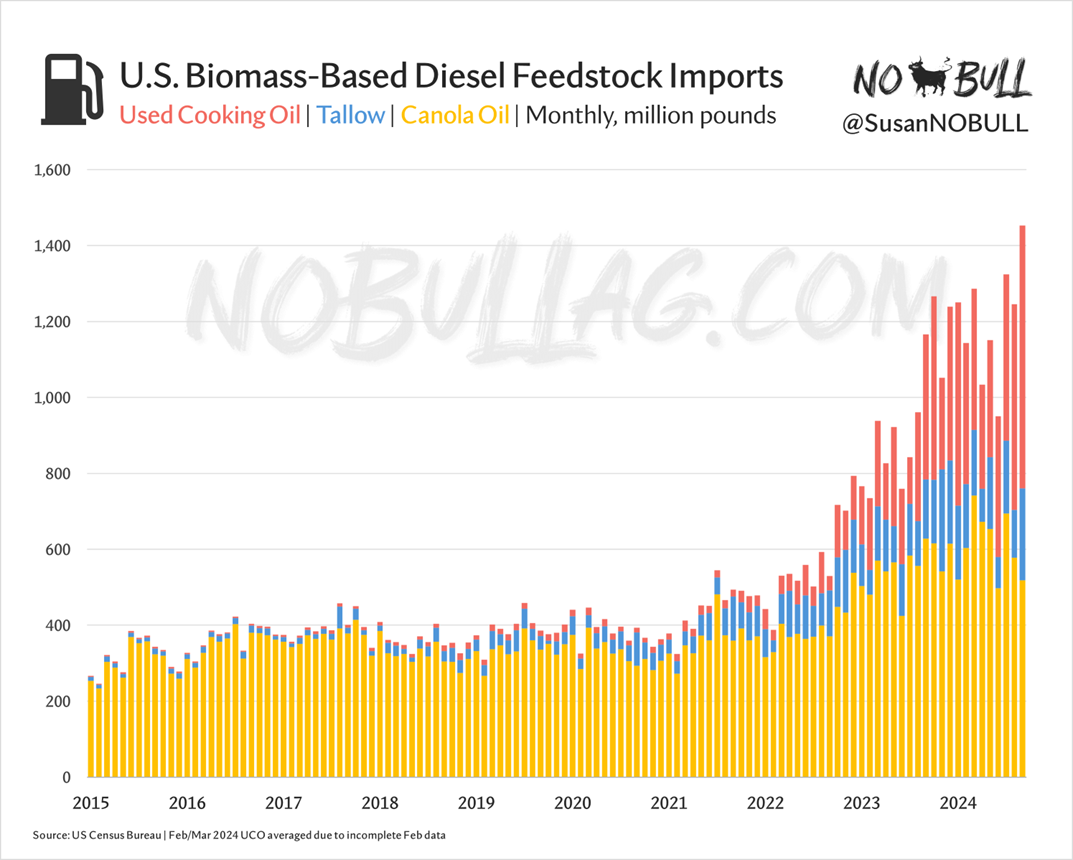 NOBULLAG.COM
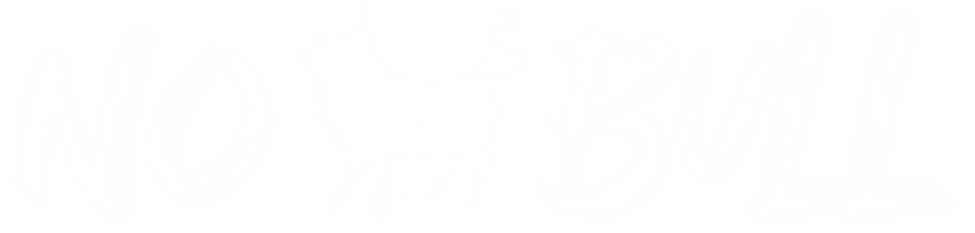 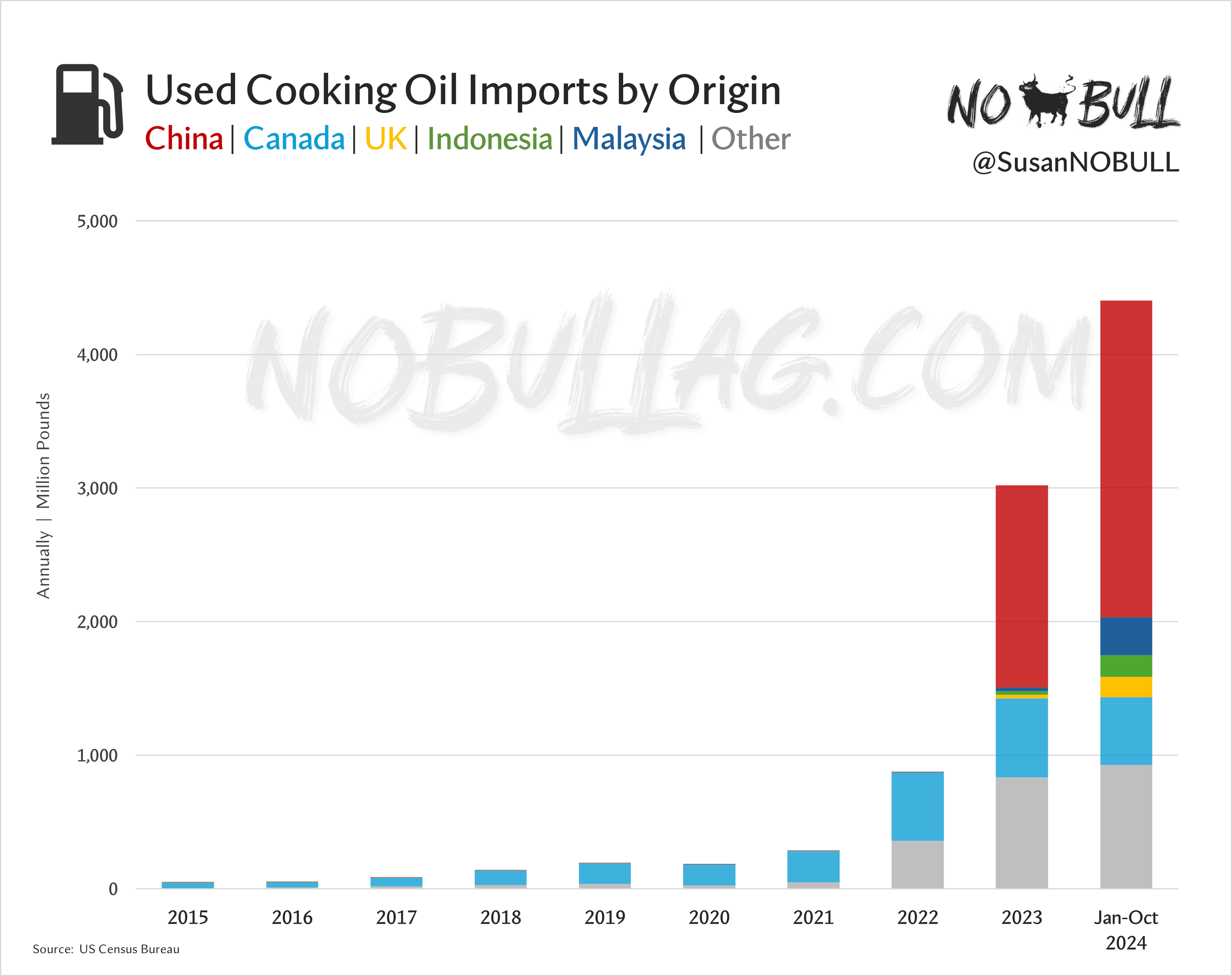 NOBULLAG.COM
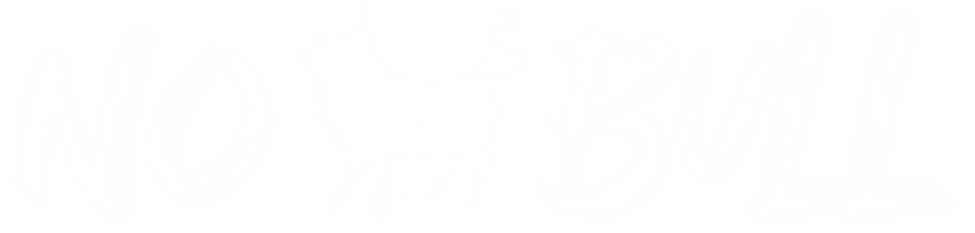 Today and
Beyond
NOBULLAG.COM
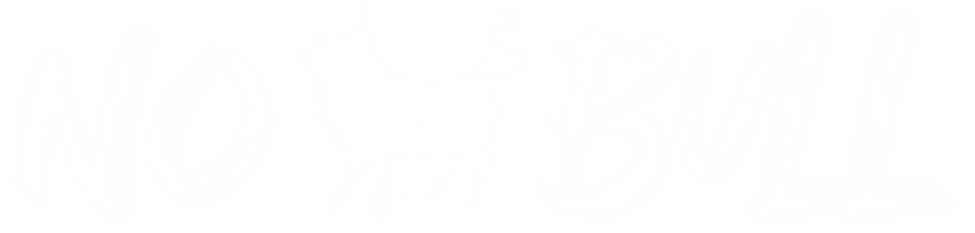 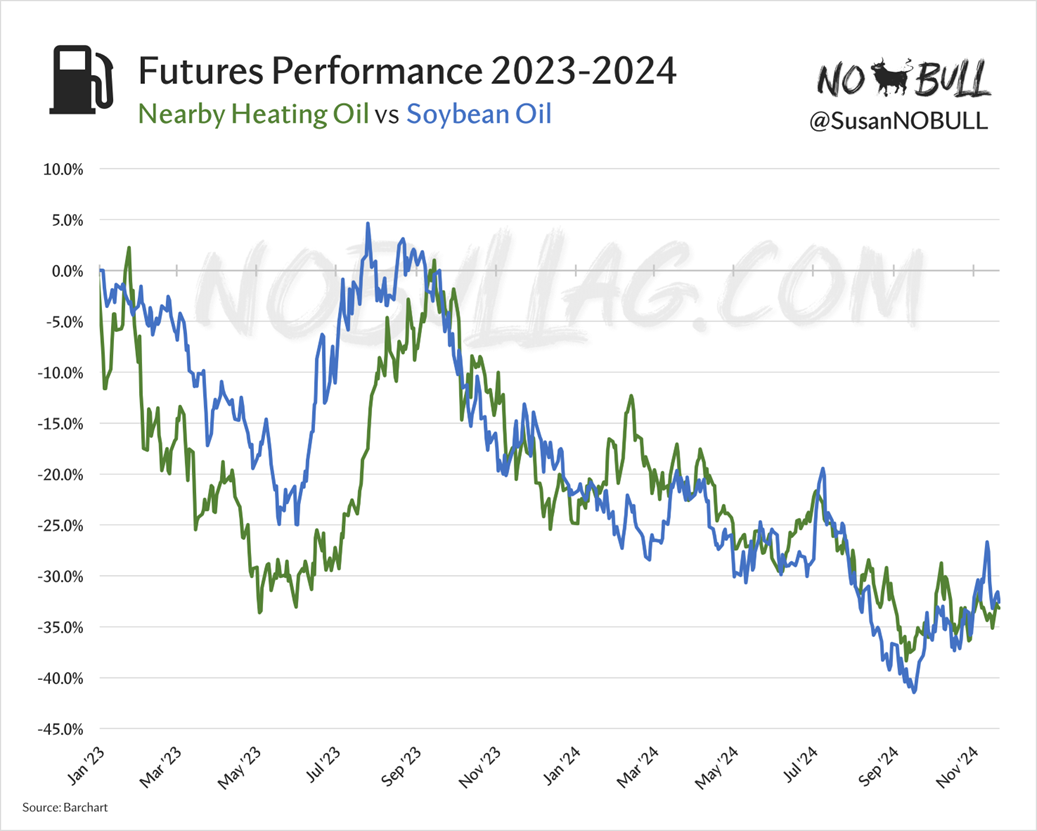 NOBULLAG.COM
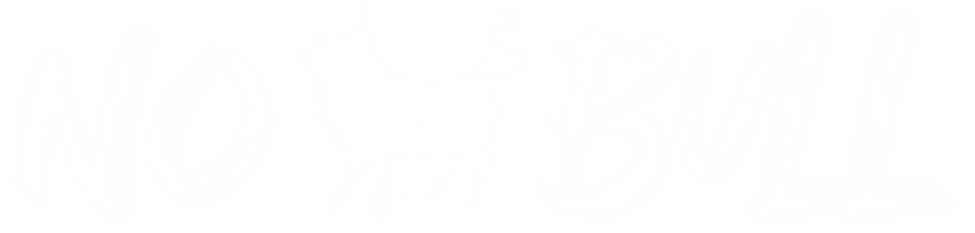 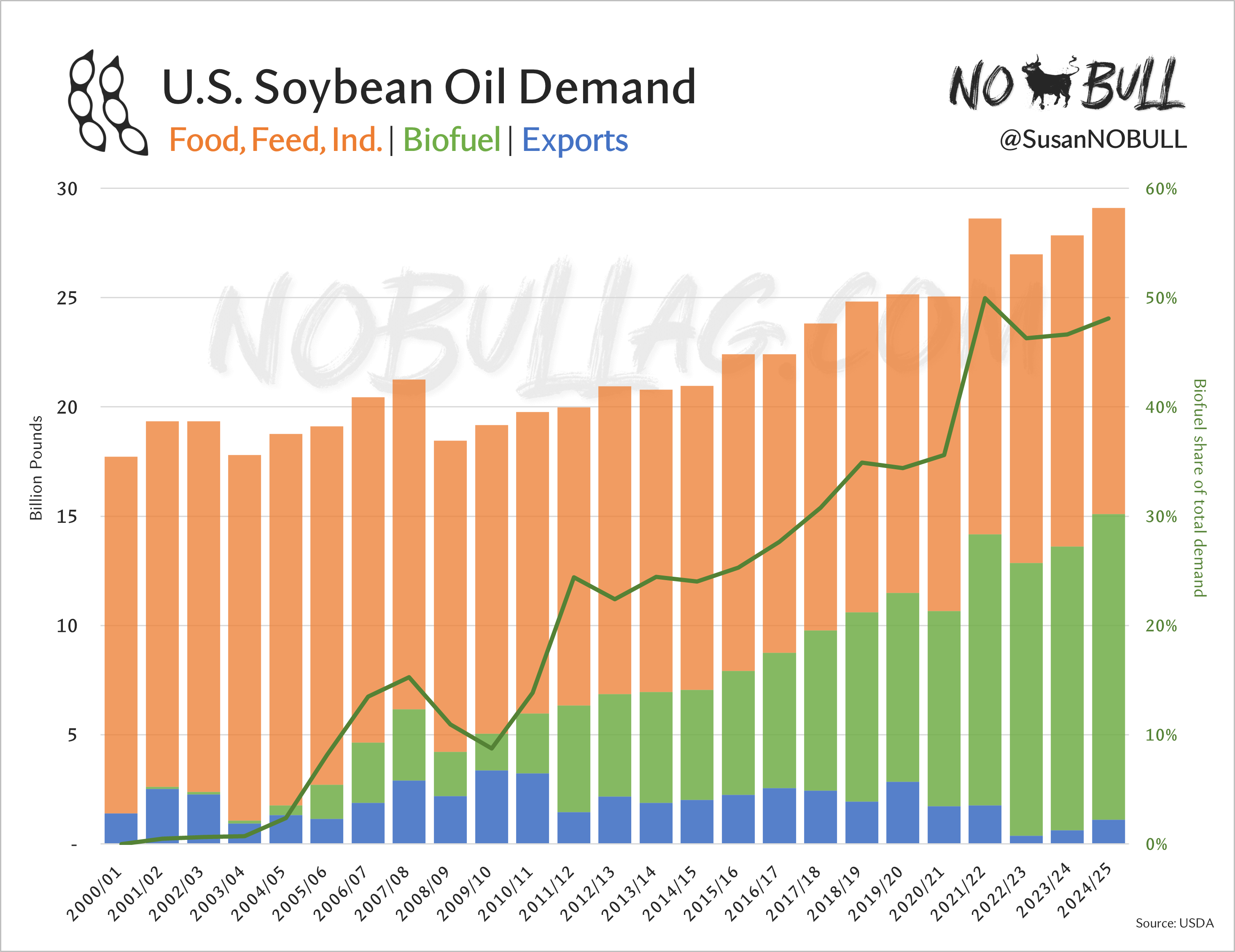 NOBULLAG.COM
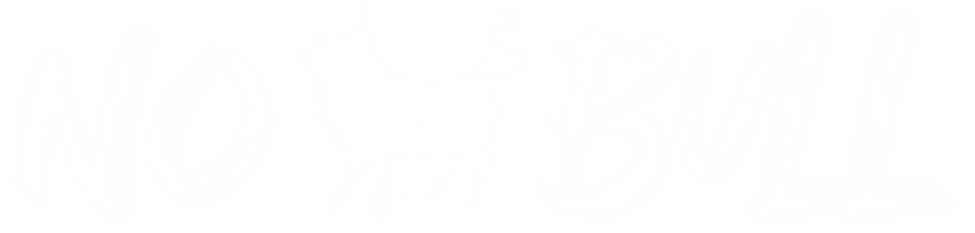 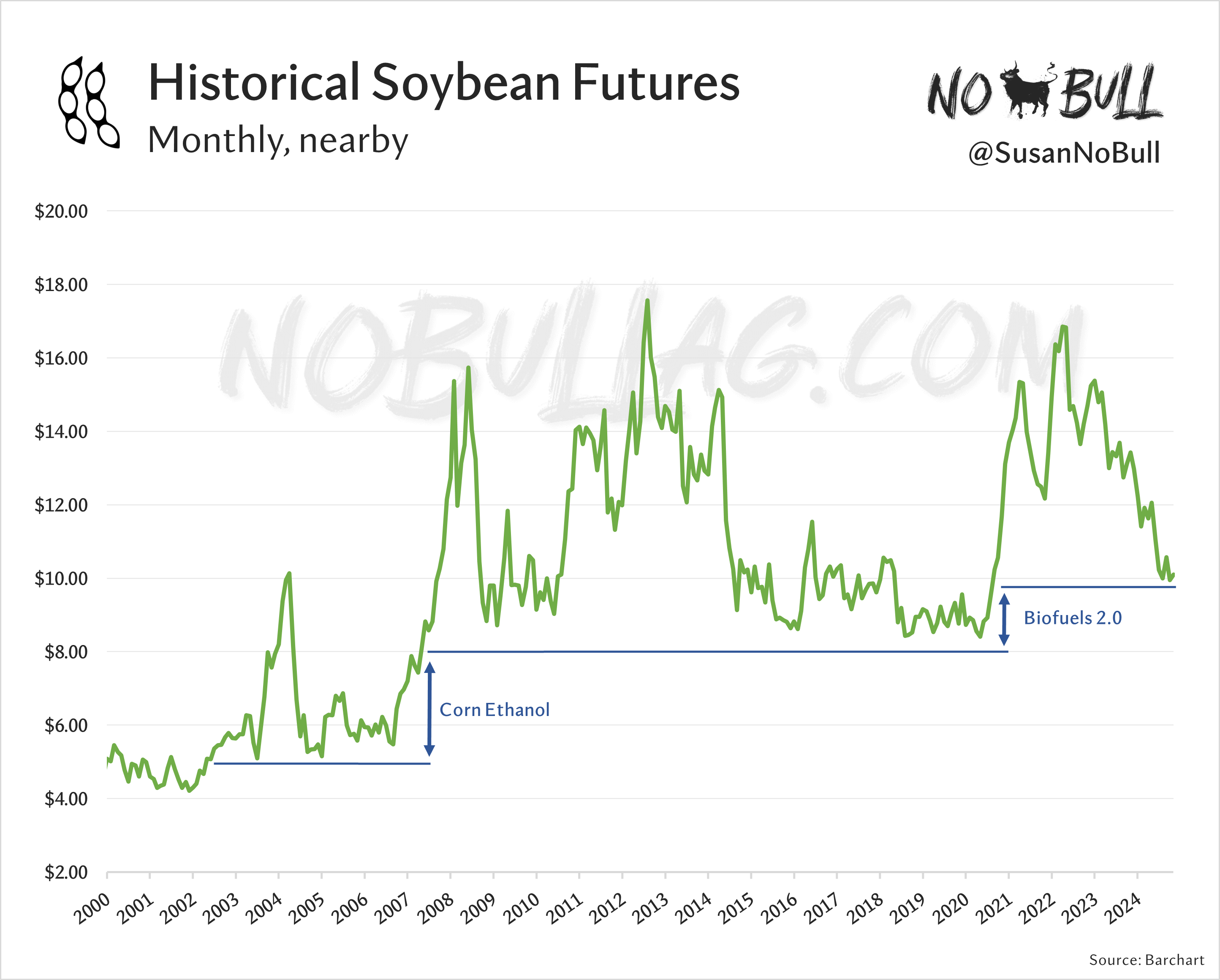 NOBULLAG.COM
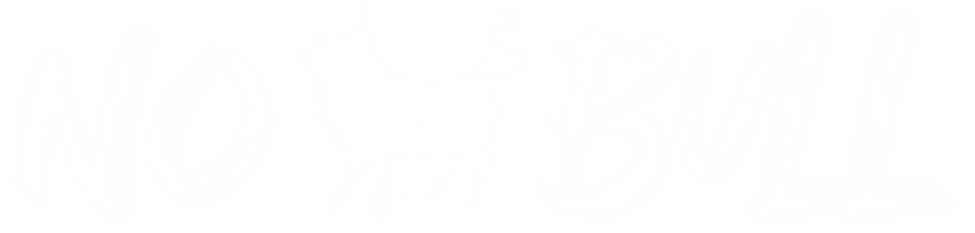 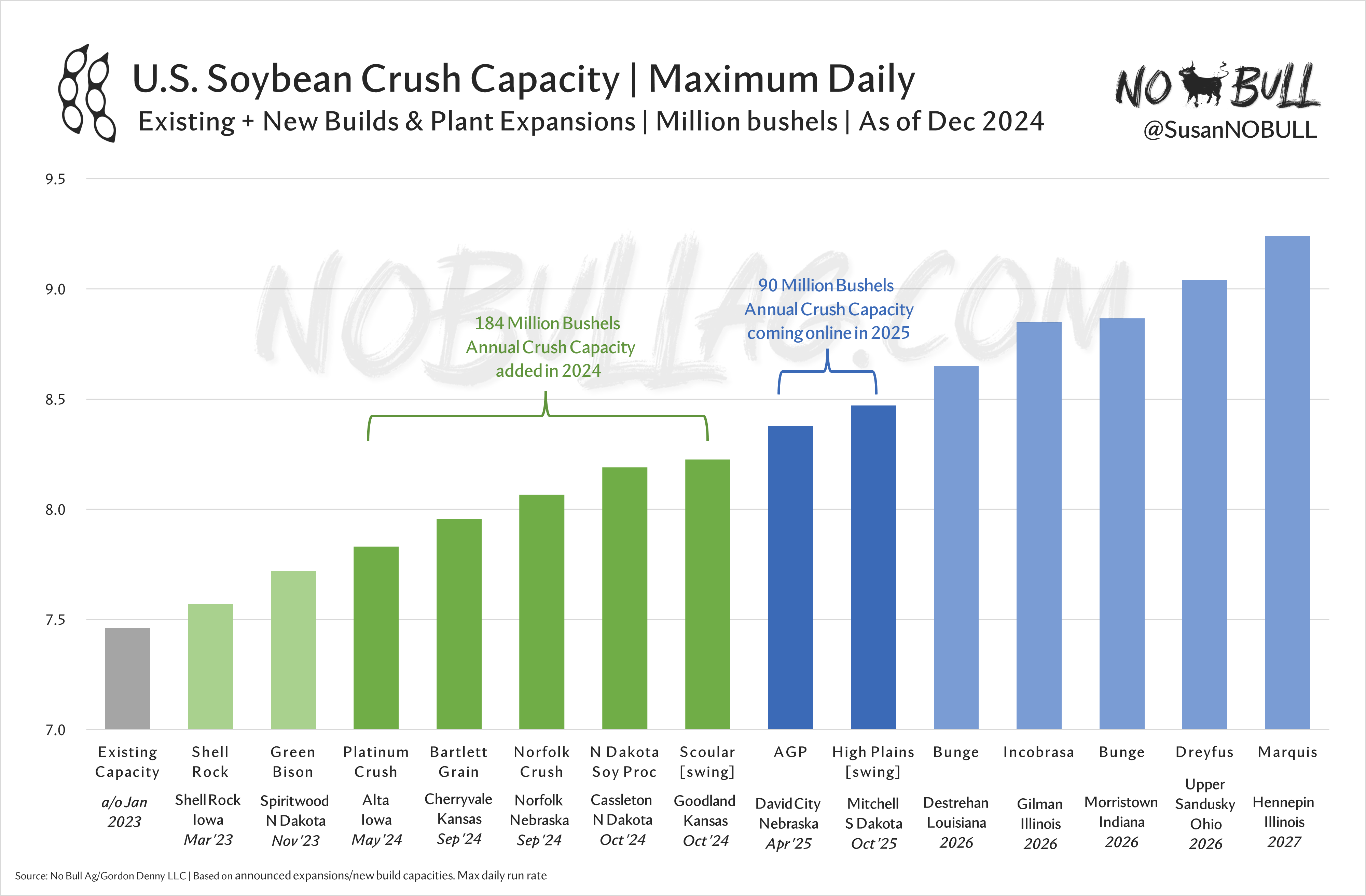 NOBULLAG.COM
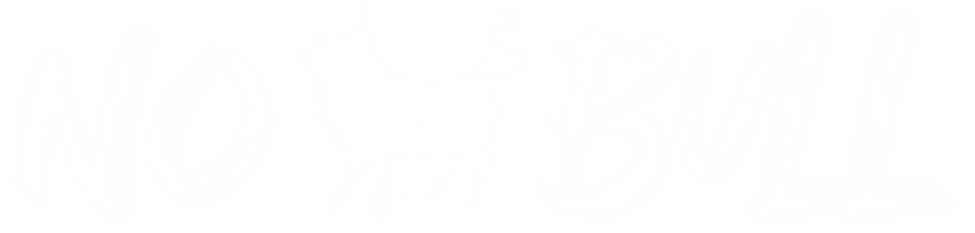 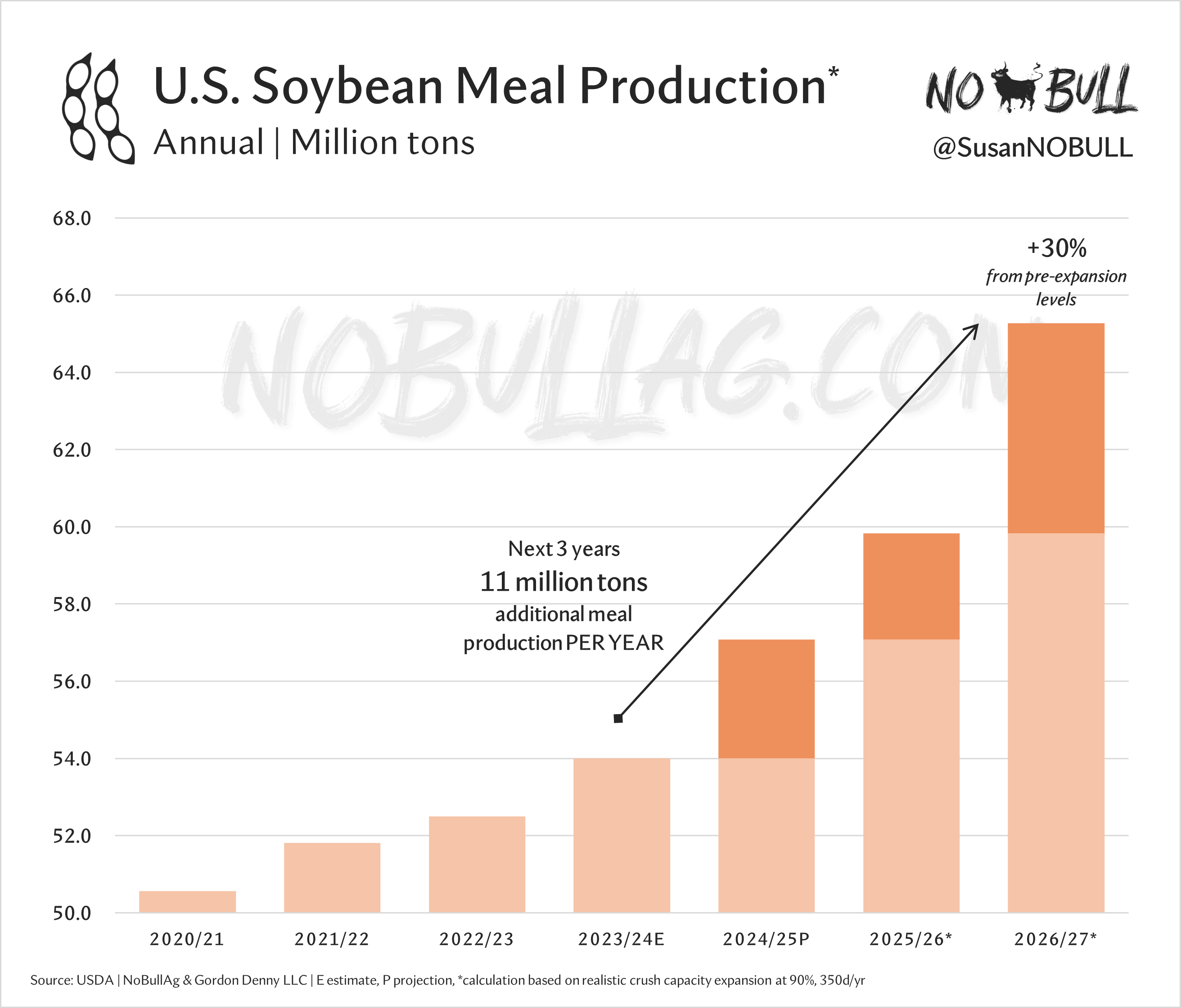 NOBULLAG.COM
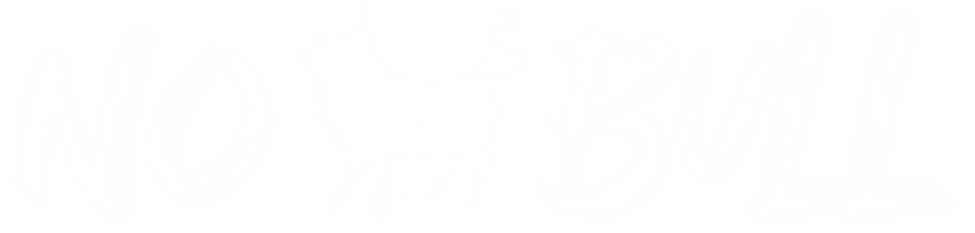 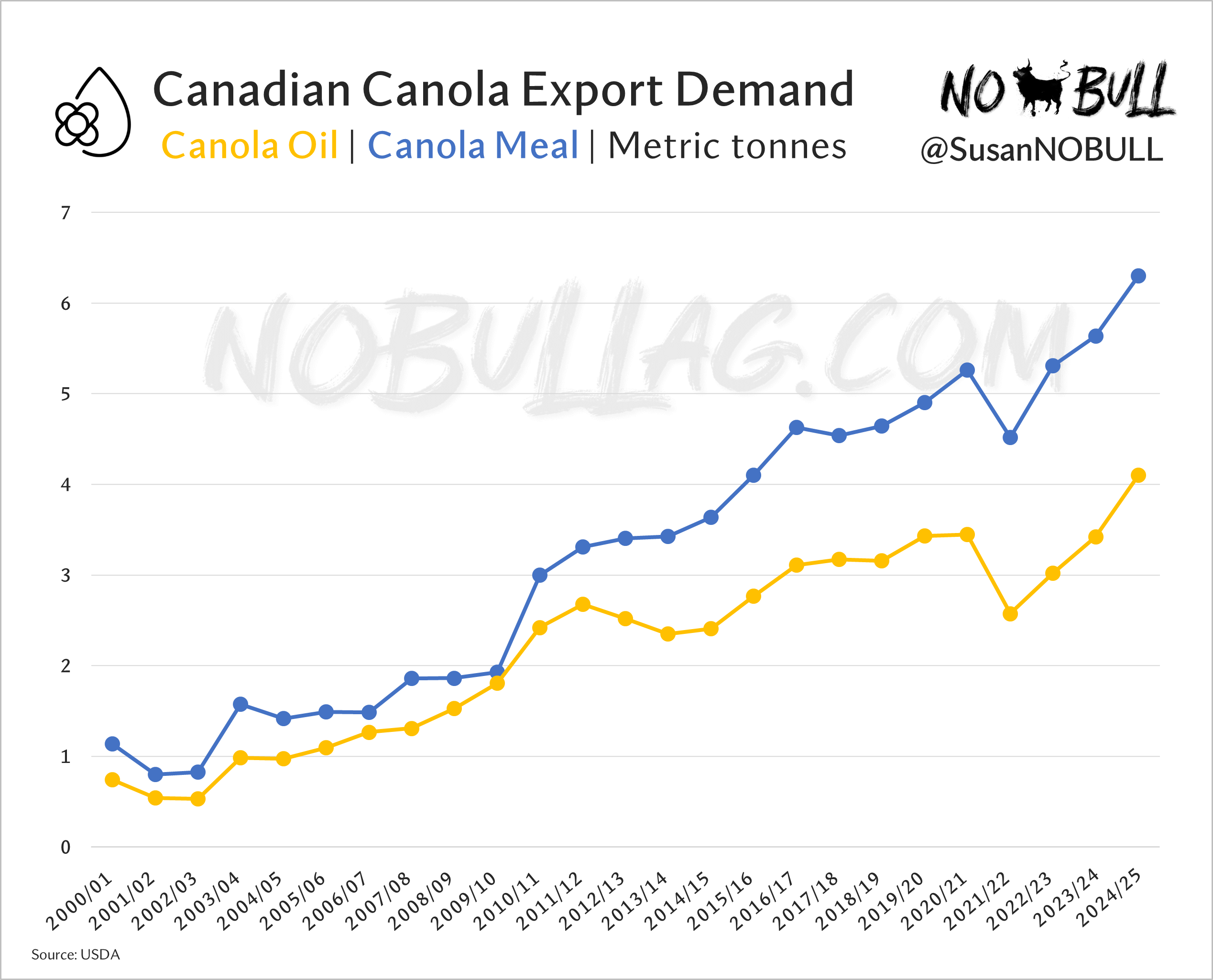 NOBULLAG.COM
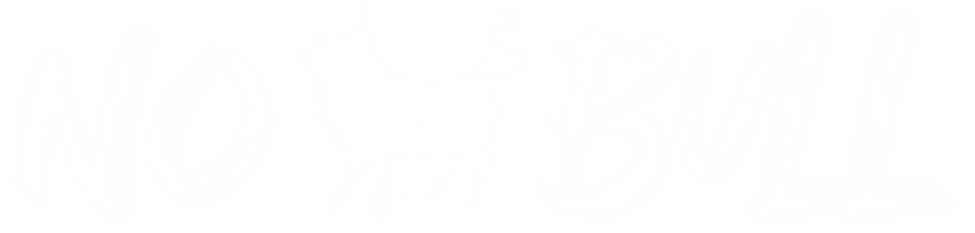 The government giveth…

…and the government taketh away.
NOBULLAG.COM
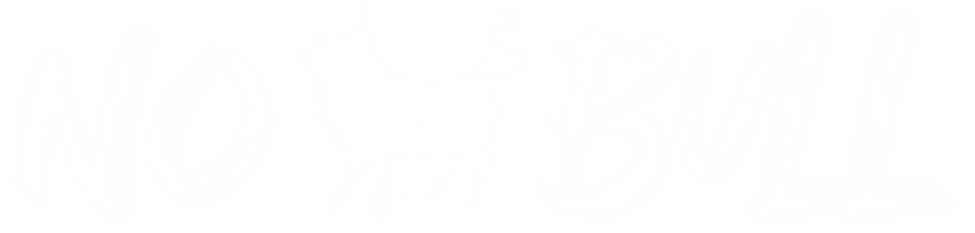 What is the 45Z Clean Fuel Production Credit?
Part of Inflation Reduction Act
Replaces long-standing 40A $1 blending tax credit
Credits awarded on a sliding scale based on the fuel’s carbon intensity reduction
Waste products like UCO and tallow = largest credits
Crop-based biofuels = smaller credits (higher CI)
Imported canola oil & UCO excluded
NOBULLAG.COM
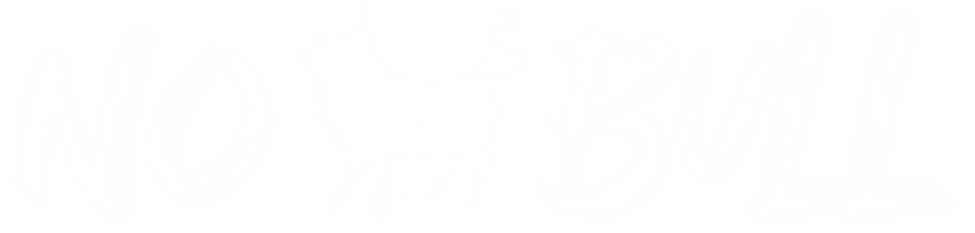 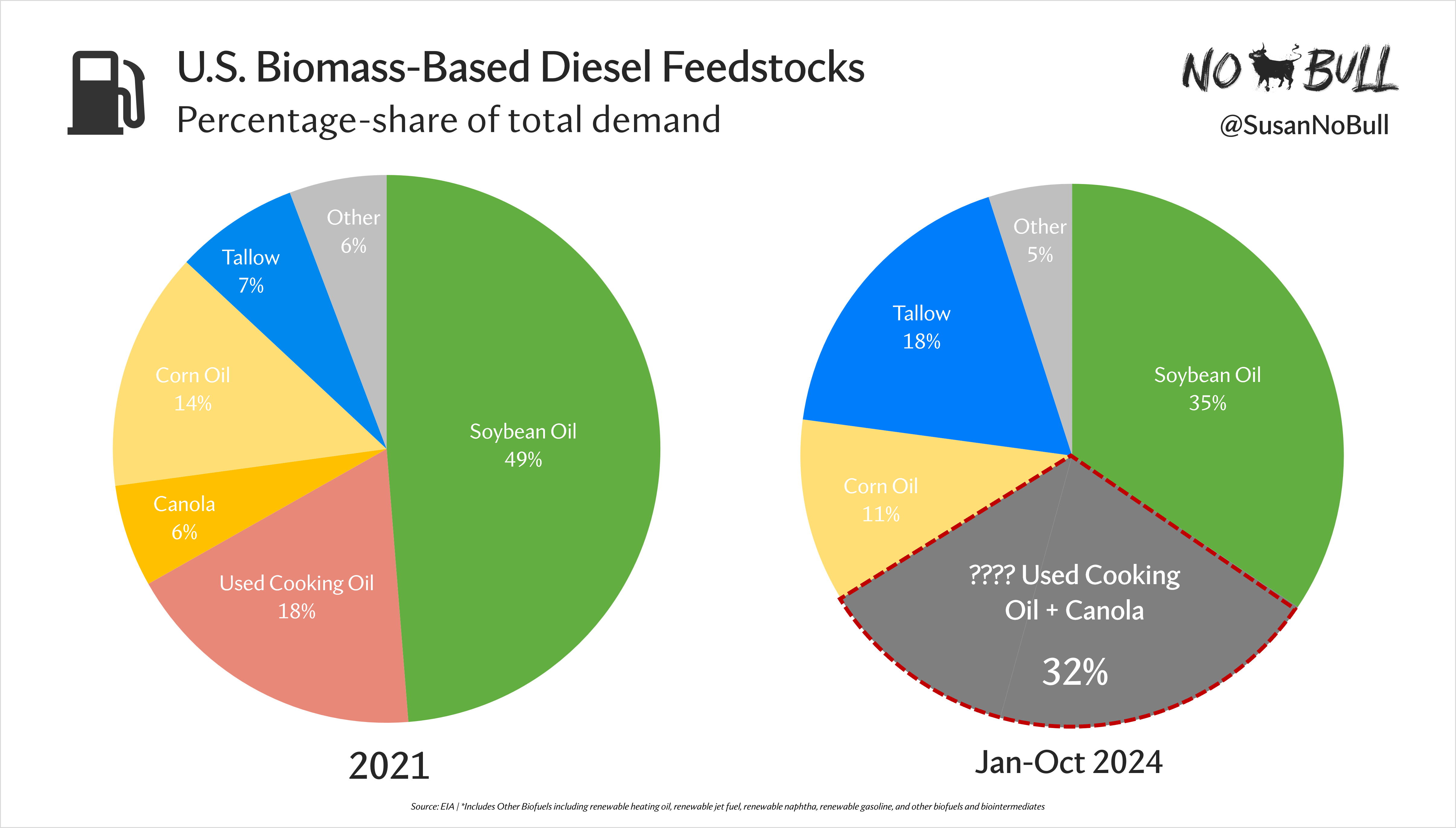 NOBULLAG.COM
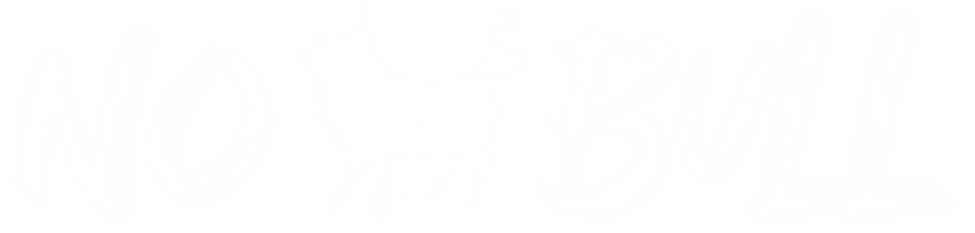 45Z Implications
>12B lbs annual UCO & canola oil feedstock demand 
Fuel imports likely plummet (18% of U.S. supplies)
Massive reshuffling/market adjustment
Soybean oil still commands smallest subsidy, but will win by default

NONE of this is final, only PROPOSED
NEW ADMINISTRATION IN OFFICE TODAY
NOBULLAG.COM
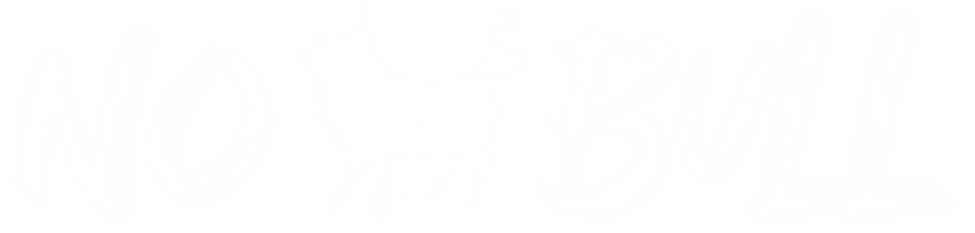 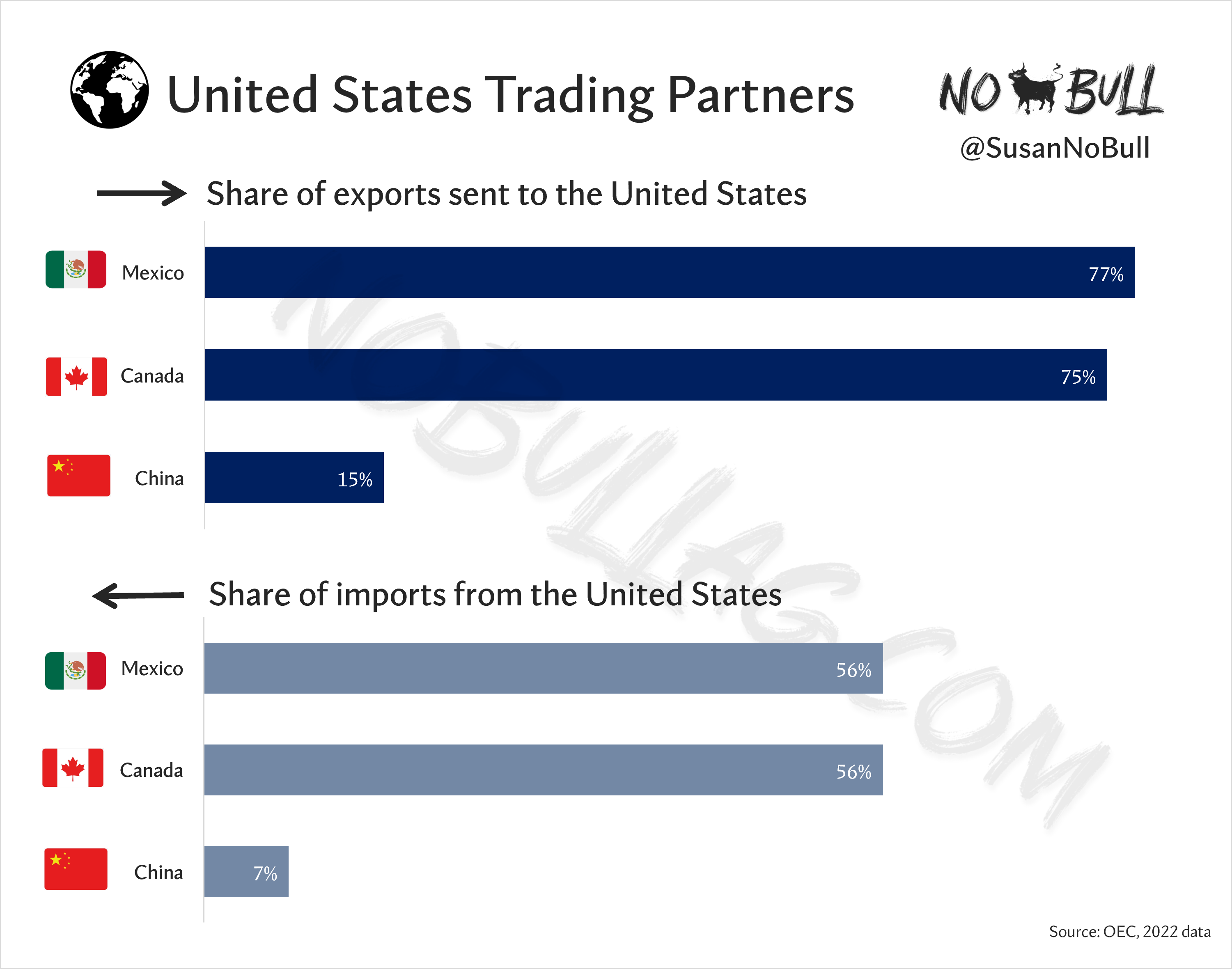 The 
Trump 
Factor
Tariffs…
Canola…
IRA in limbo?
Renewable Fuel Standard…
NOBULLAG.COM
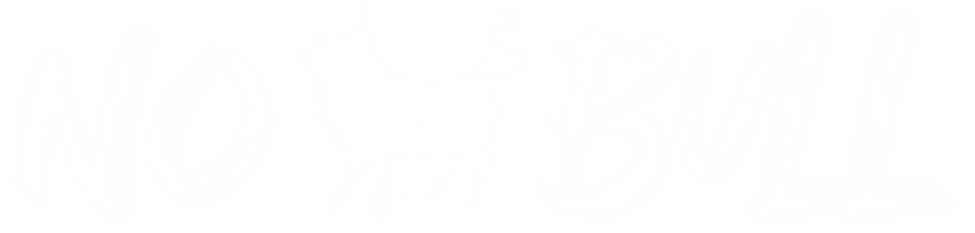 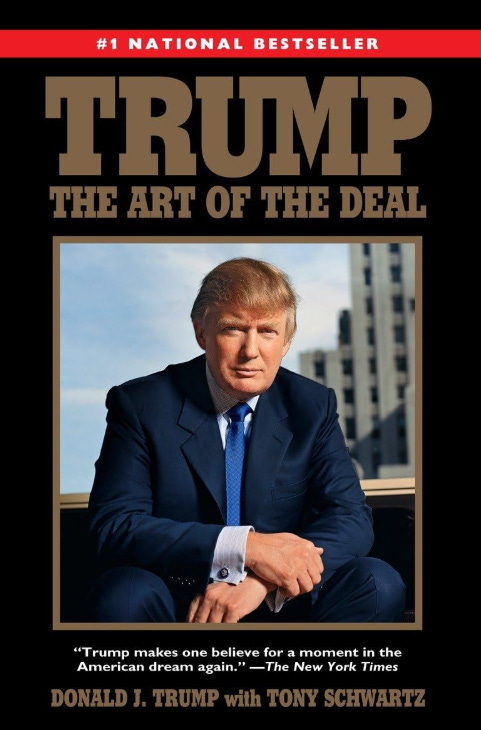 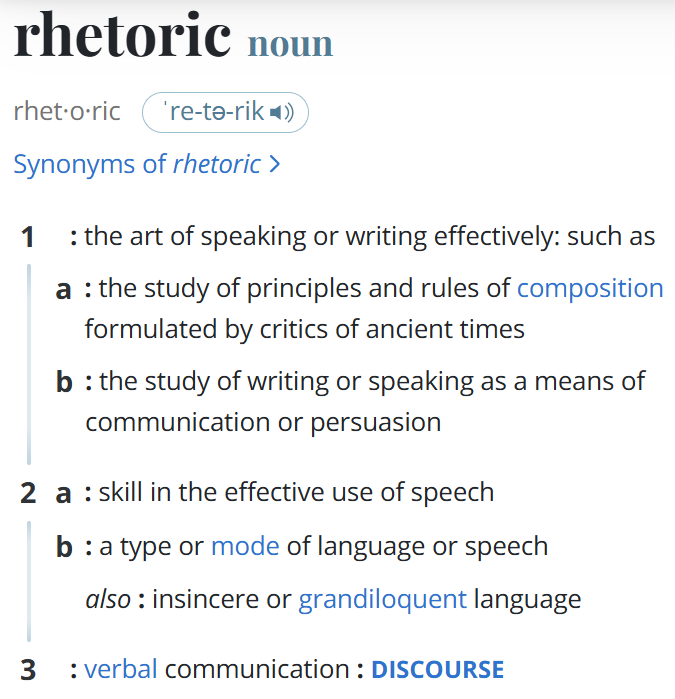 NOBULLAG.COM
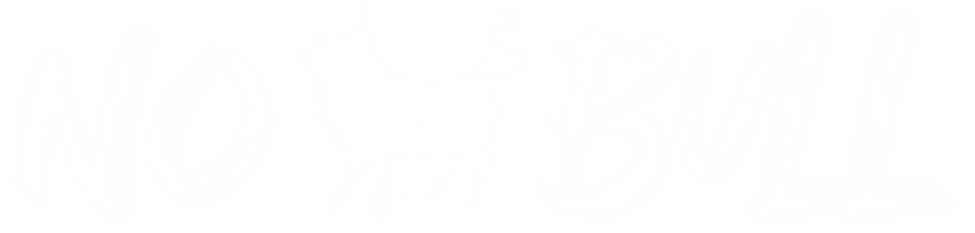 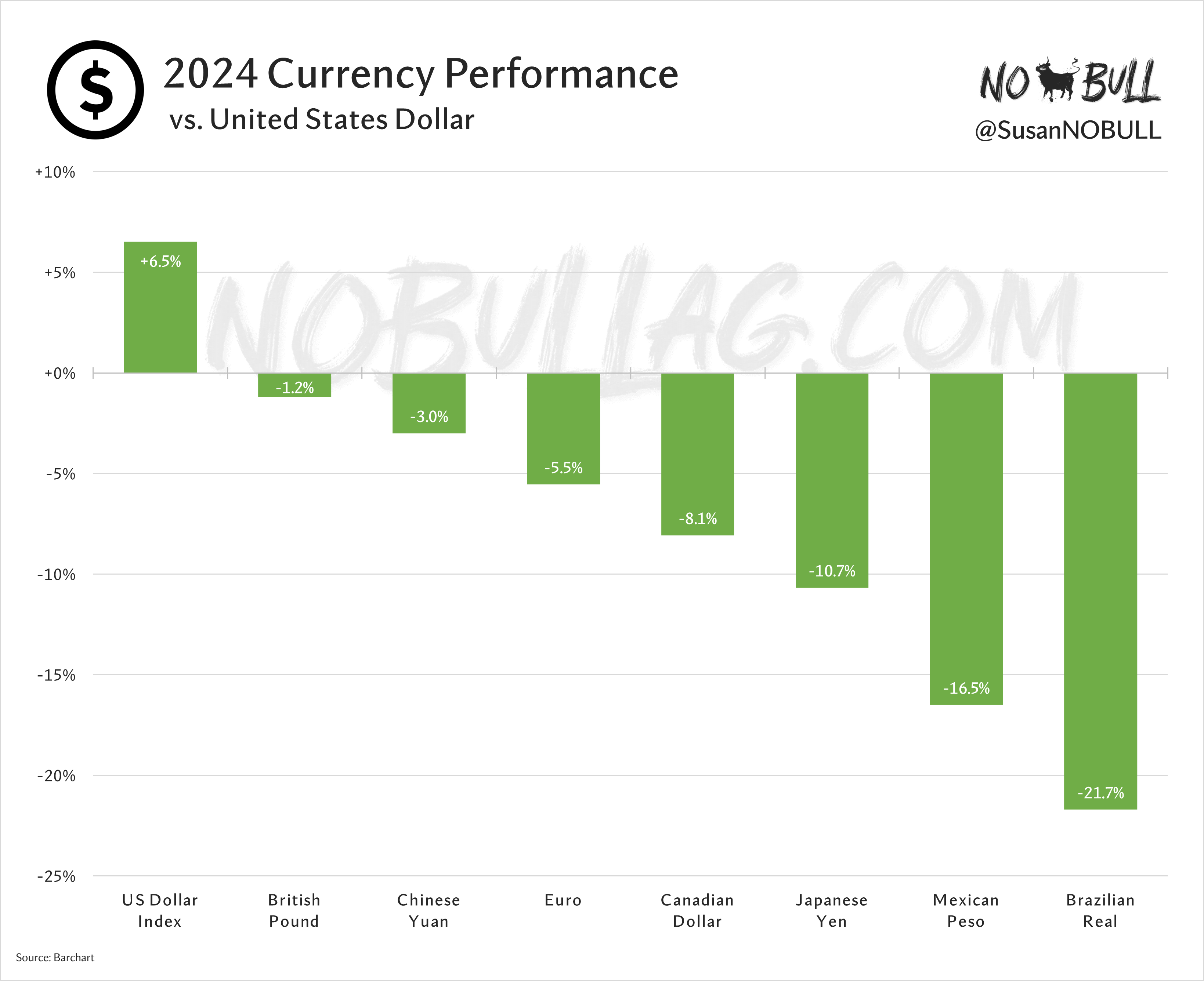 NOBULLAG.COM
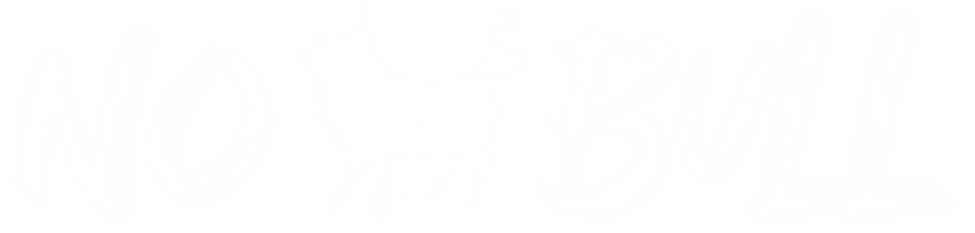 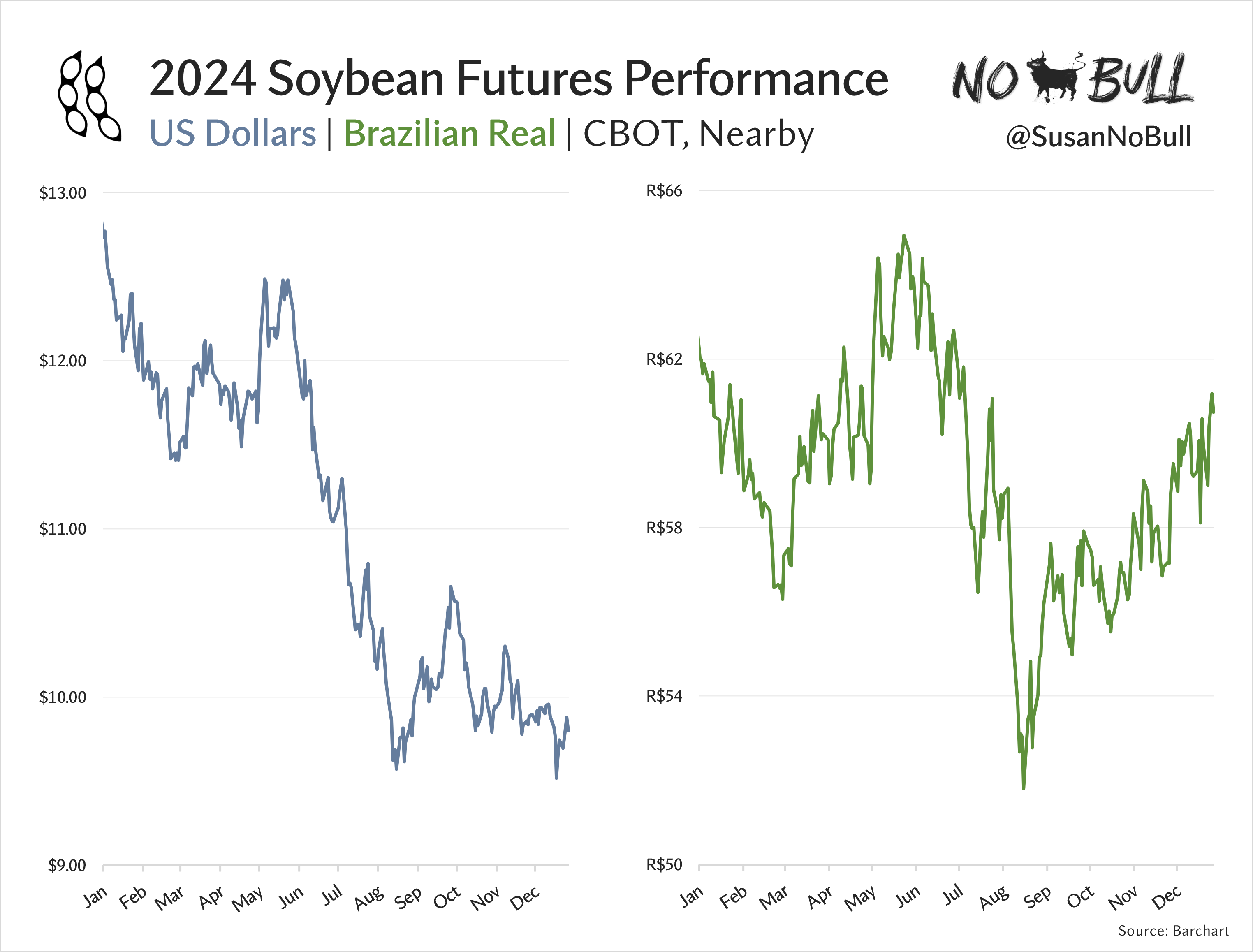 NOBULLAG.COM
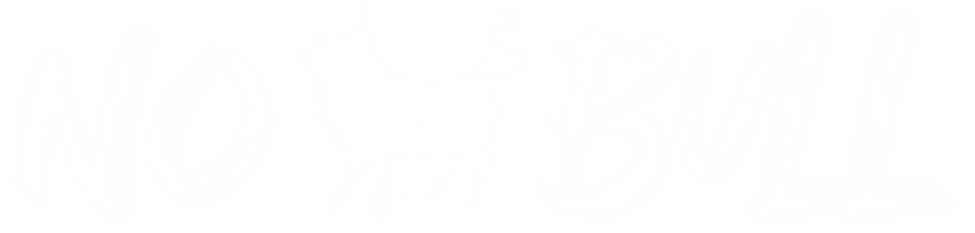 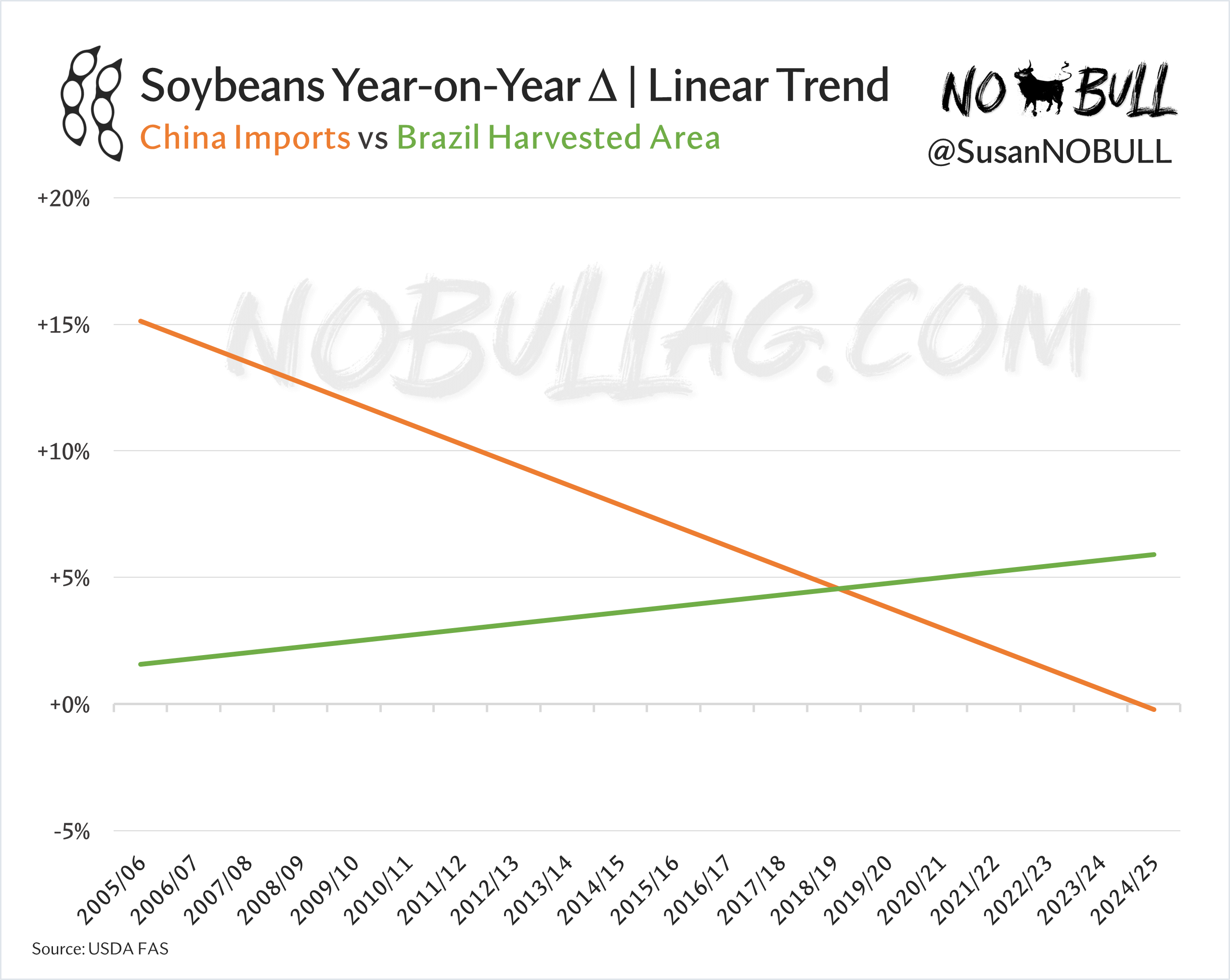 NOBULLAG.COM
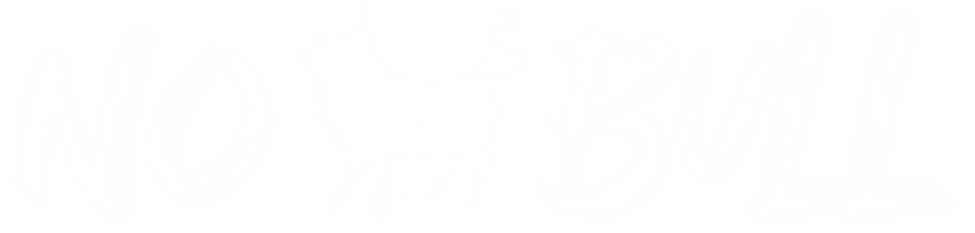 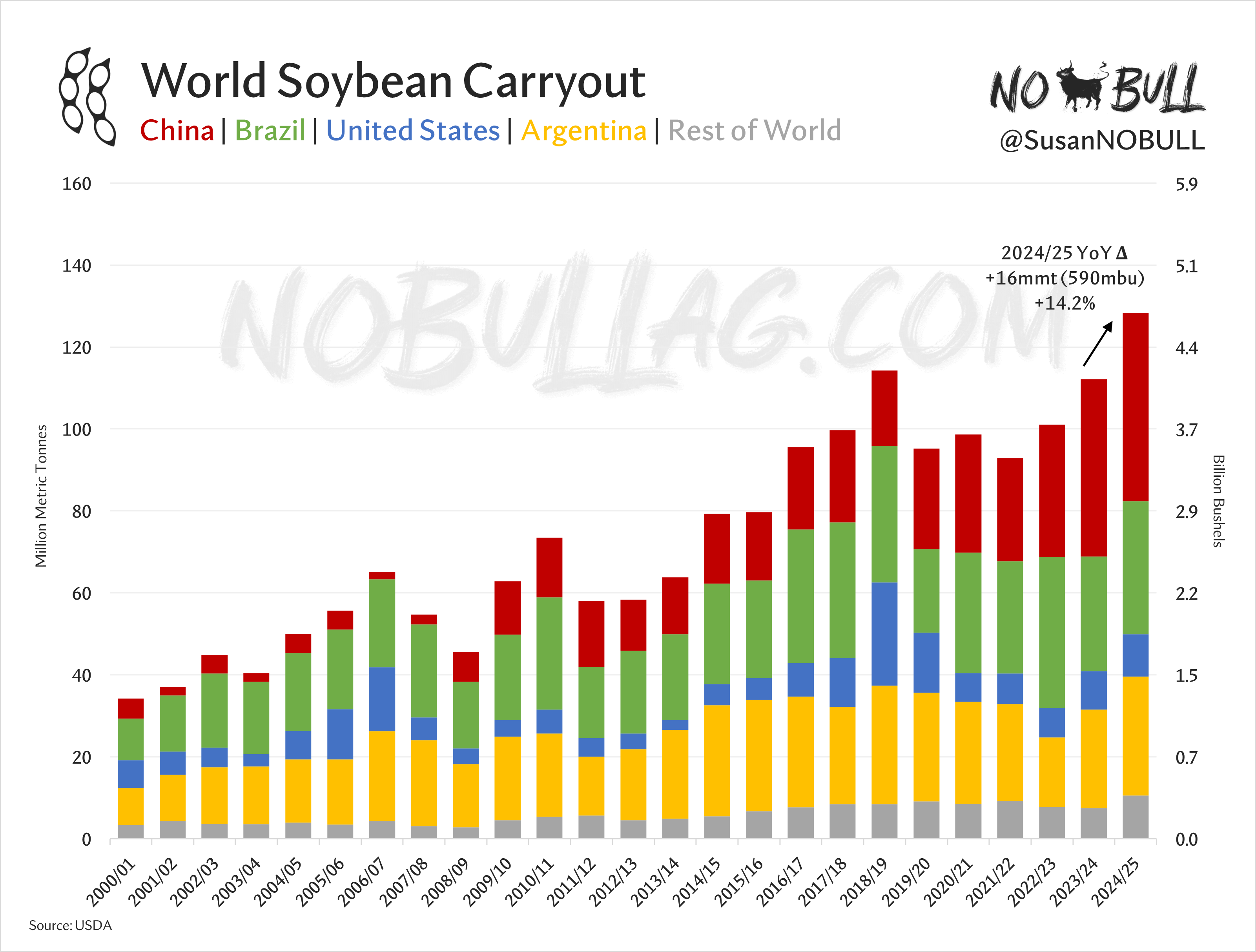 NOBULLAG.COM
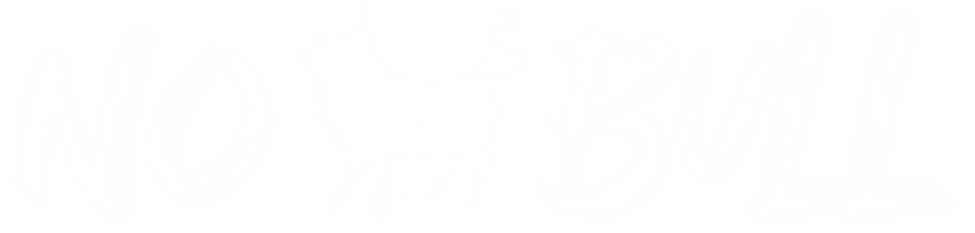 Looking Ahead | Soybeans
We aren’t running out of beans
Brazil production growth outpacing Chinese demand growth
Longer term: world protein demand growth
Soybean oil will continue to be a market driver… (↑/↓)
Policy is more important than ever before
Growing global mandates = supportive to veg oils (with limits)
A new year… new rules & a new administration
Risk management is more important than ever
NOBULLAG.COM
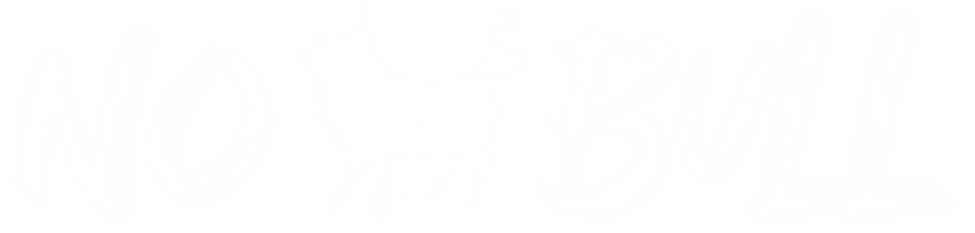 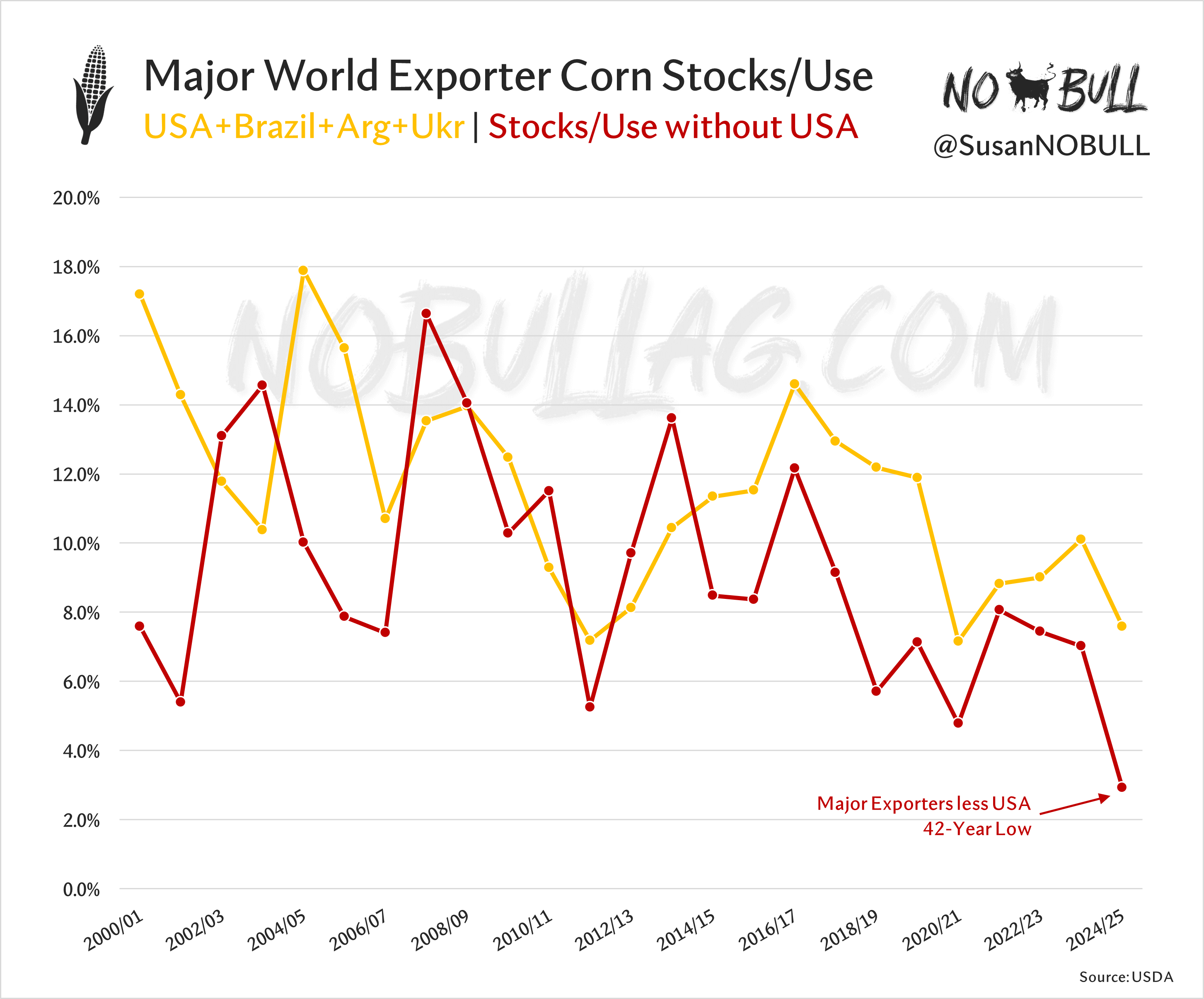 NOBULLAG.COM
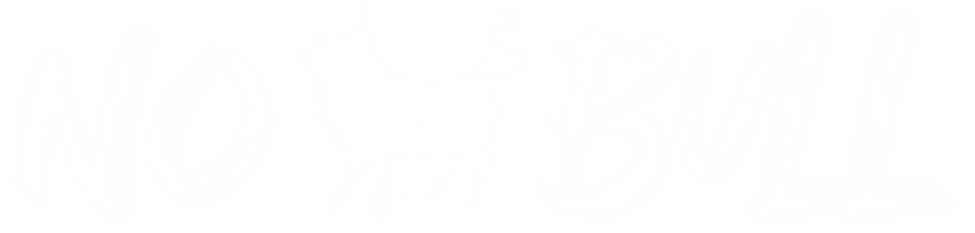 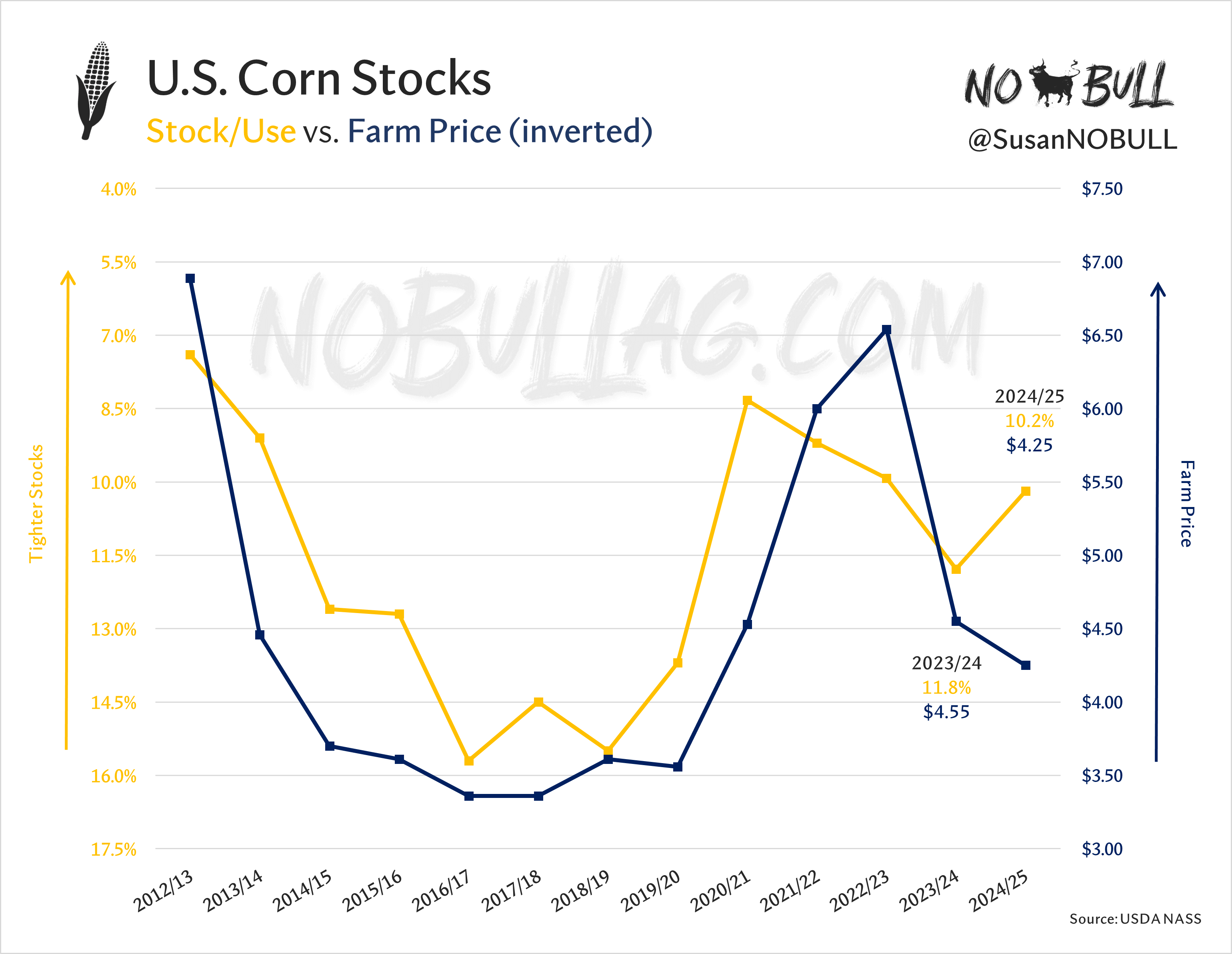 NOBULLAG.COM
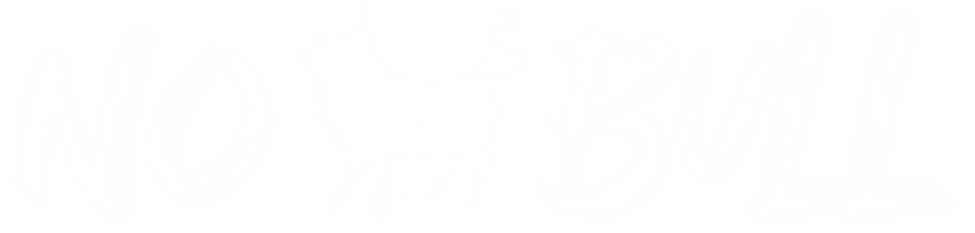 Looking Ahead | Corn
The U.S. is currently winning by default 
Strong demand, smaller US crop + Argentina weather supportive
We price things FAST
Policy is more important than ever before
Global biofuel expansion is supportive (i.e. India, Brazil, etc.)
U.S. Ethanol exports at risk
Opportunities with SAF but policy must be there first
Risk management is more important than ever
NOBULLAG.COM
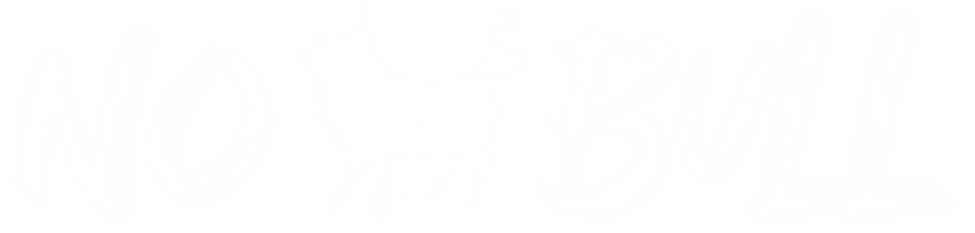 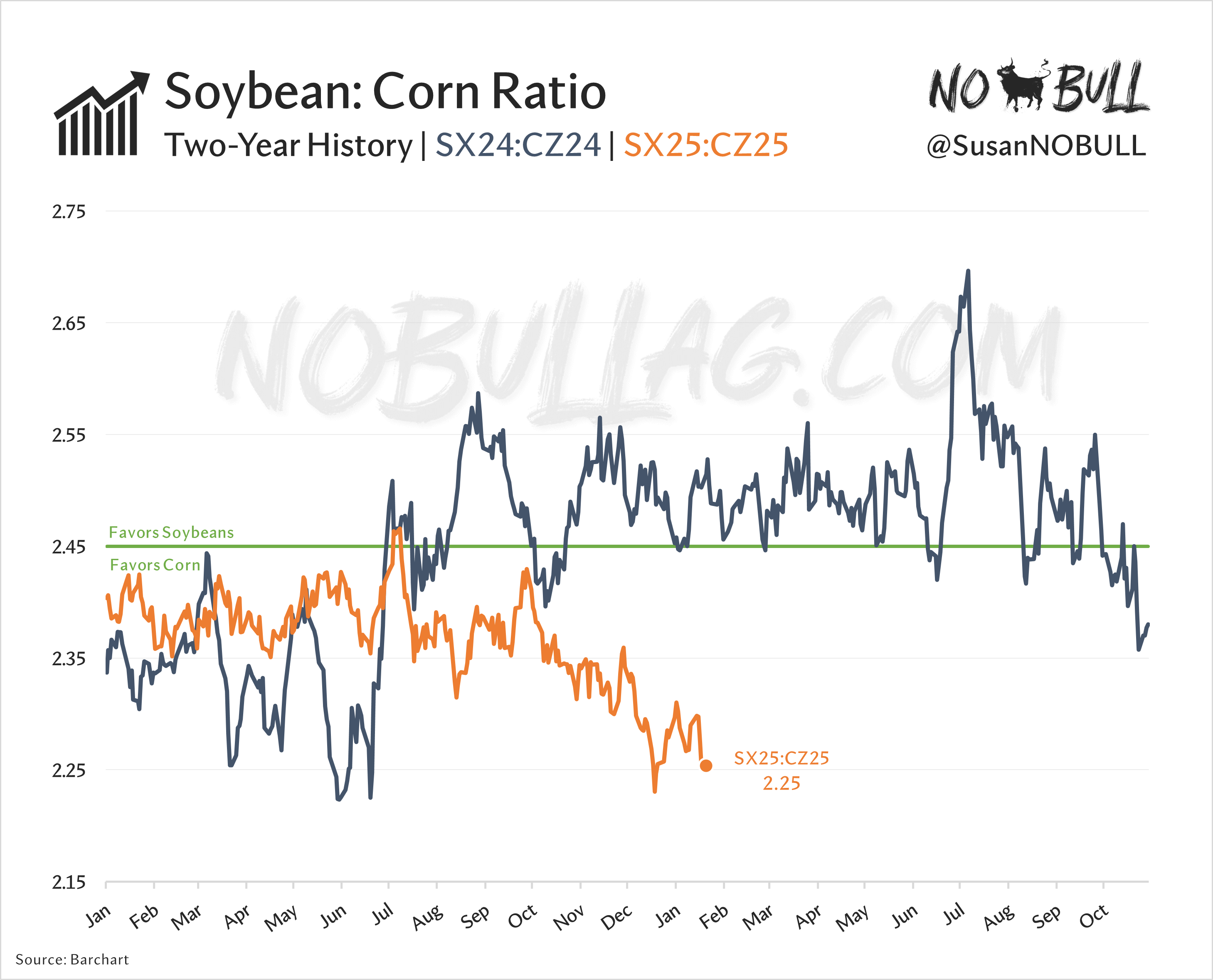 NOBULLAG.COM
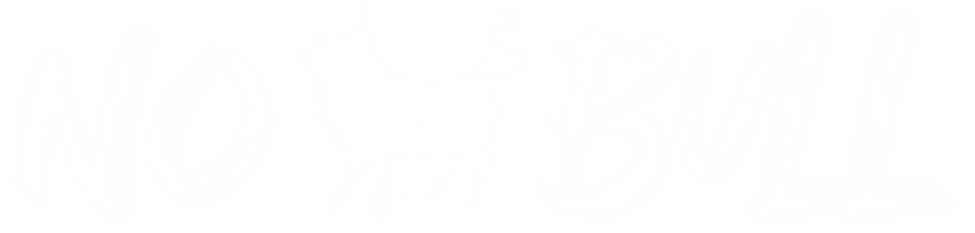 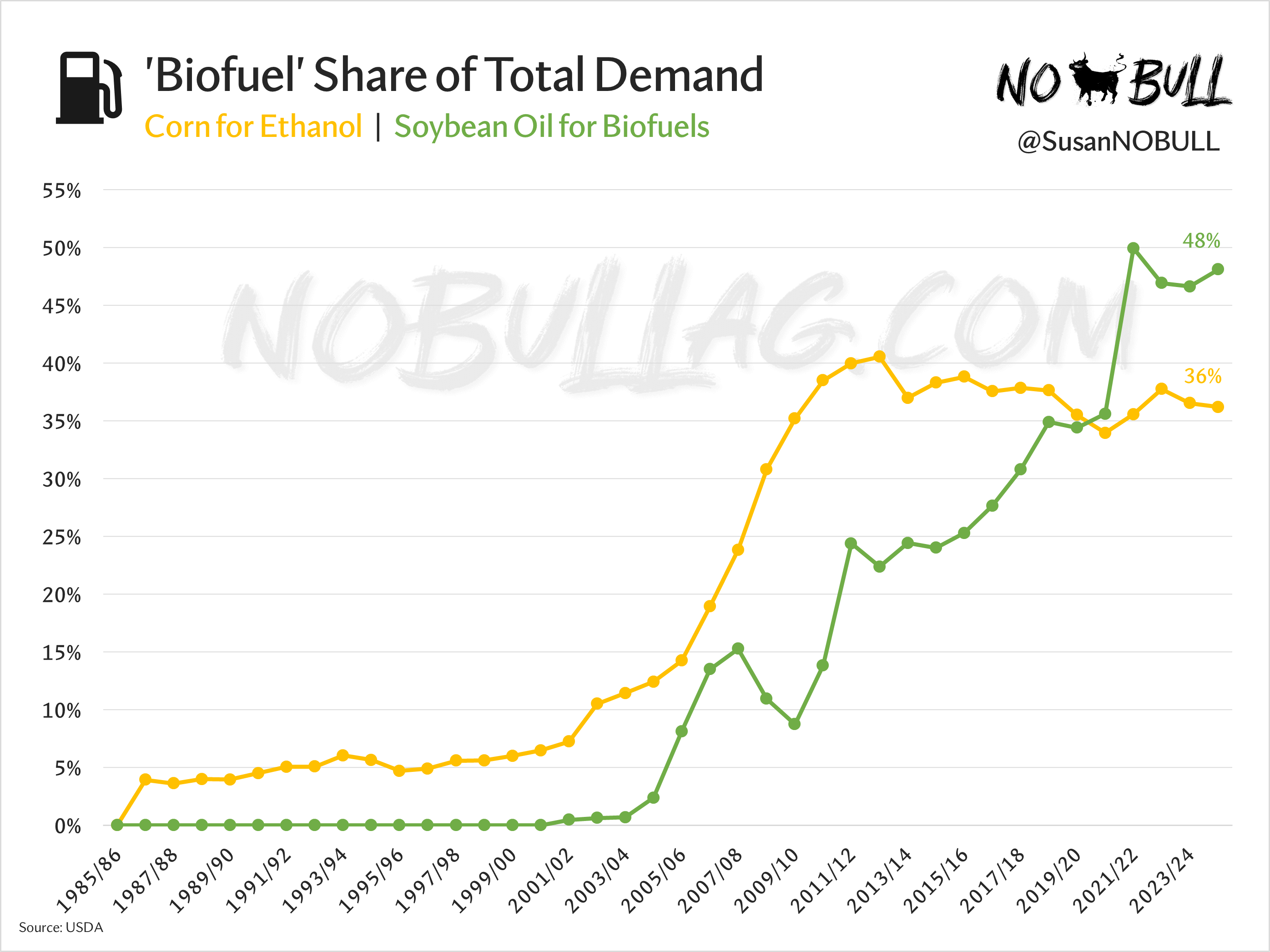 NOBULLAG.COM
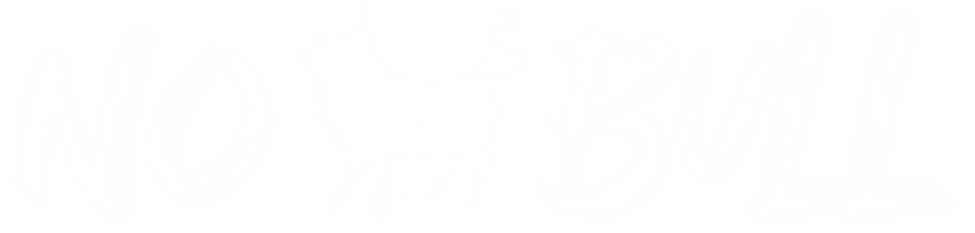 “The greatest opportunities in business lie in recognizing the potential of change.”

Peter Drucker
NOBULLAG.COM
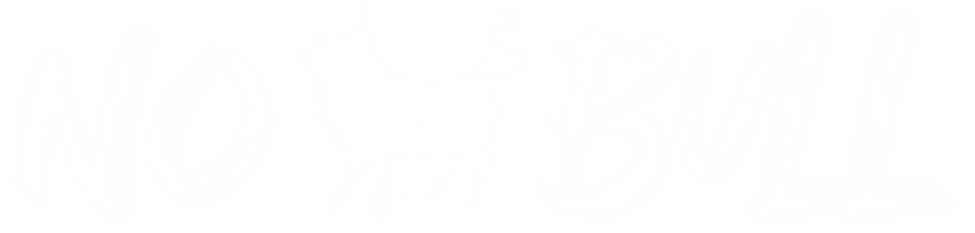 Thank You

NOBULLAG.COM
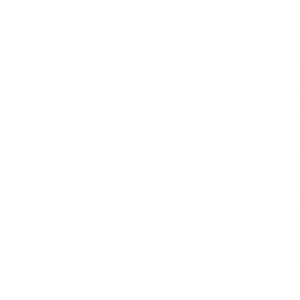 THIS IS A SOLICITATION. Reproduction or rebroadcast of any portion of this information is strictly prohibited without written permission. The information reflected herein is derived from sources believed to be reliable; however, this information is not guaranteed as to its accuracy or completeness. In an effort to combat misleading information, No Bull has performed its due diligence to ensure that all material information is provided within this report, though specific information related to your investment, hedging or speculative situation may not be included. Opinions expressed are subject to change without notice. This company and its officers, directors, employees and affiliates may take positions for their own accounts in contracts referred to herein. Trading futures involves risk of loss. Past performance is not indicative of future results.
NOBULLAG.COM
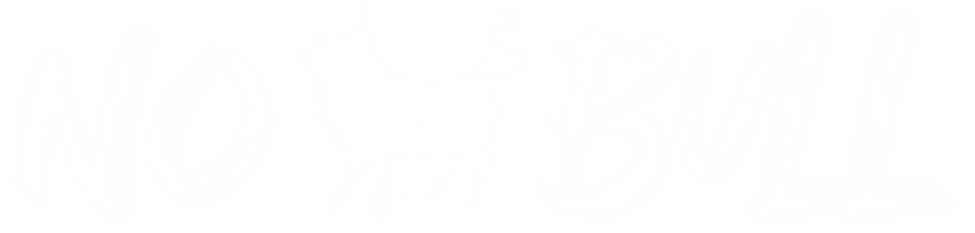